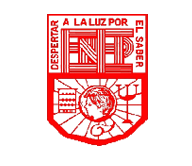 Escuela Normal de Educación Preescolar
Licenciatura en educación preescolar
Ciclo escolar 2020 – 2021
Probabilidad y estadística
Avances del link
3° semestre 
MAESTRO: Héctor Homero De la Rosa Fuentes   

María de los Ángeles Guevara Ramirez
2° “C”
N.L. 8
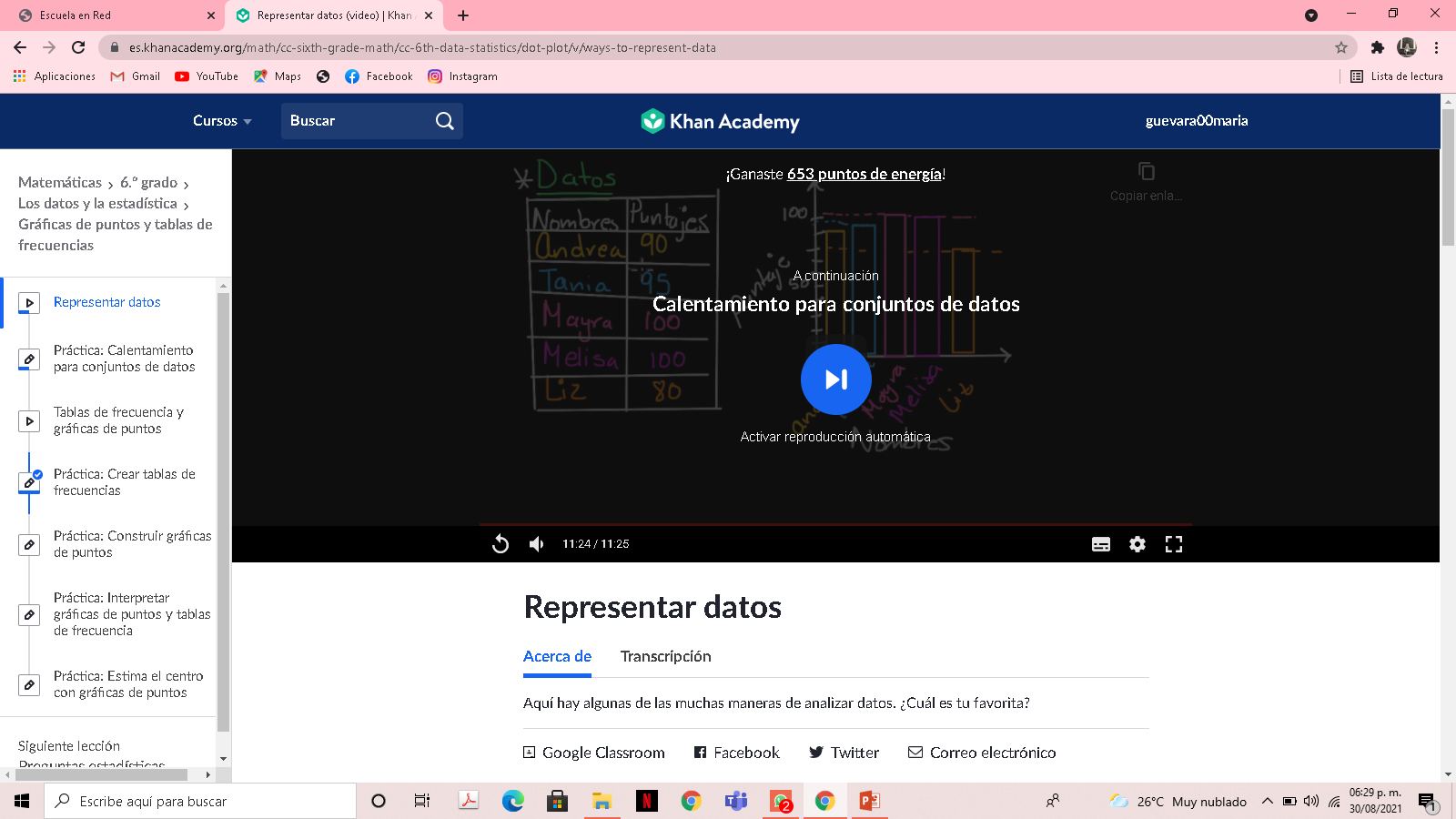 Calentamiento para conjuntos de datos
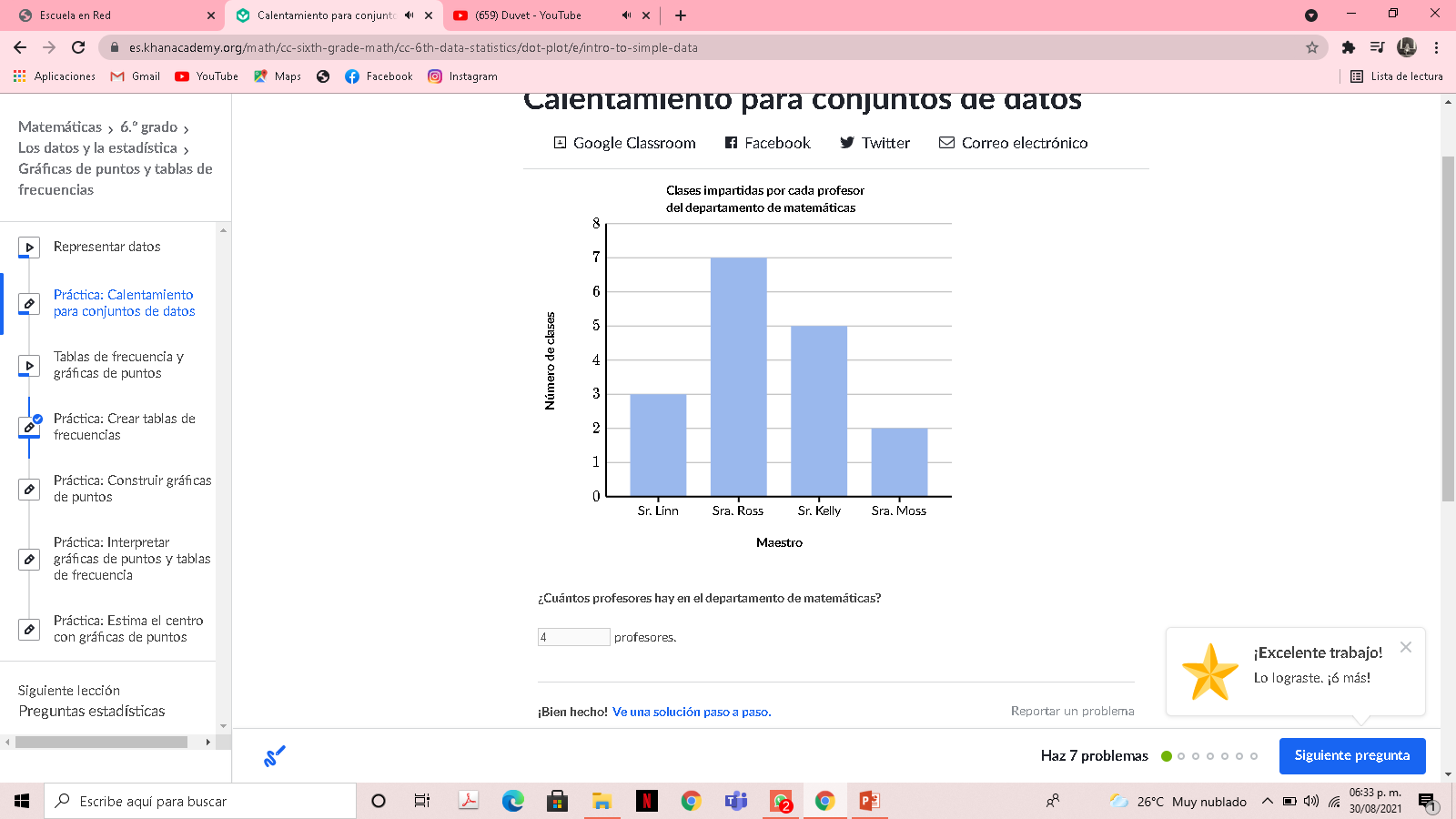 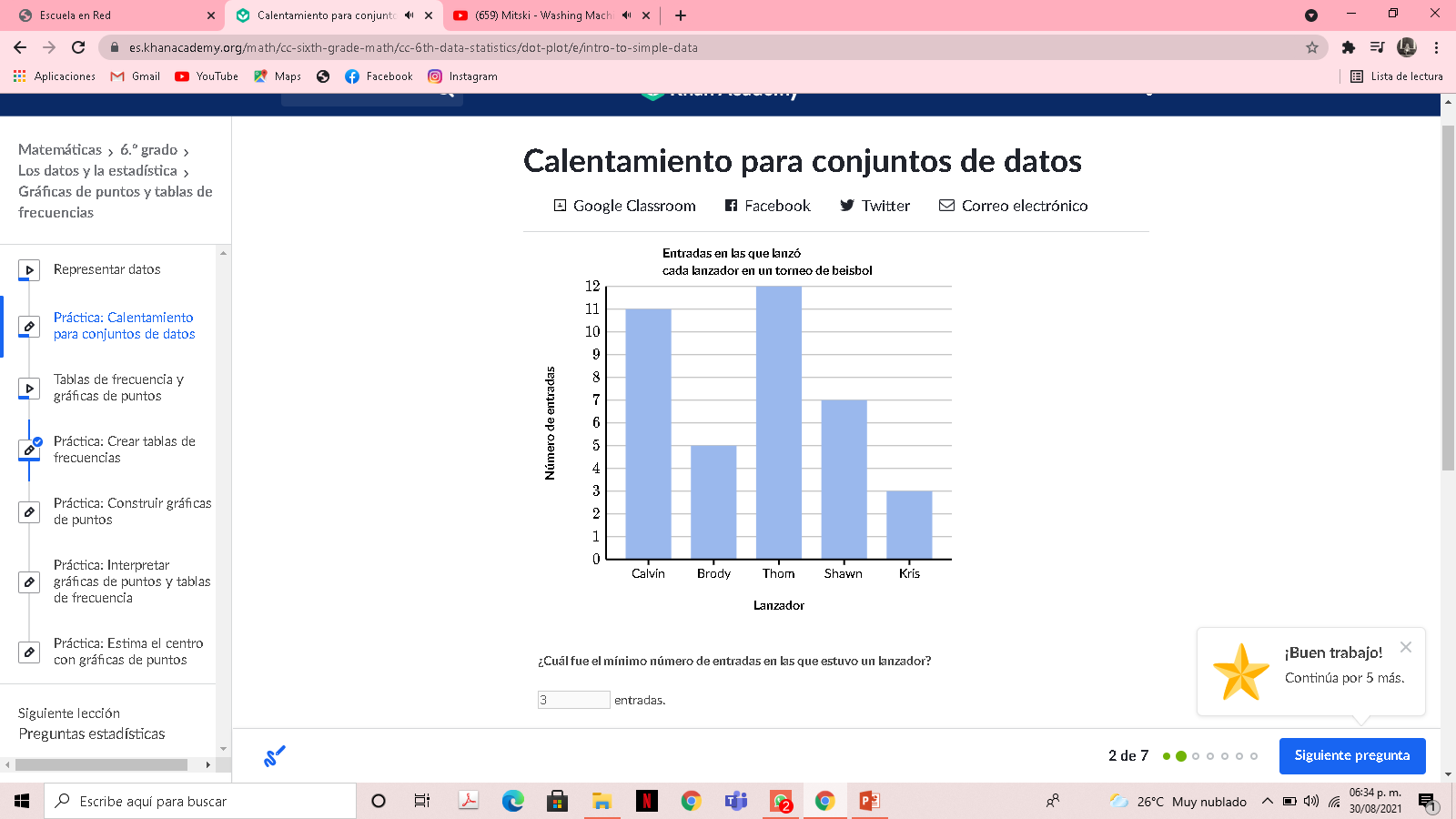 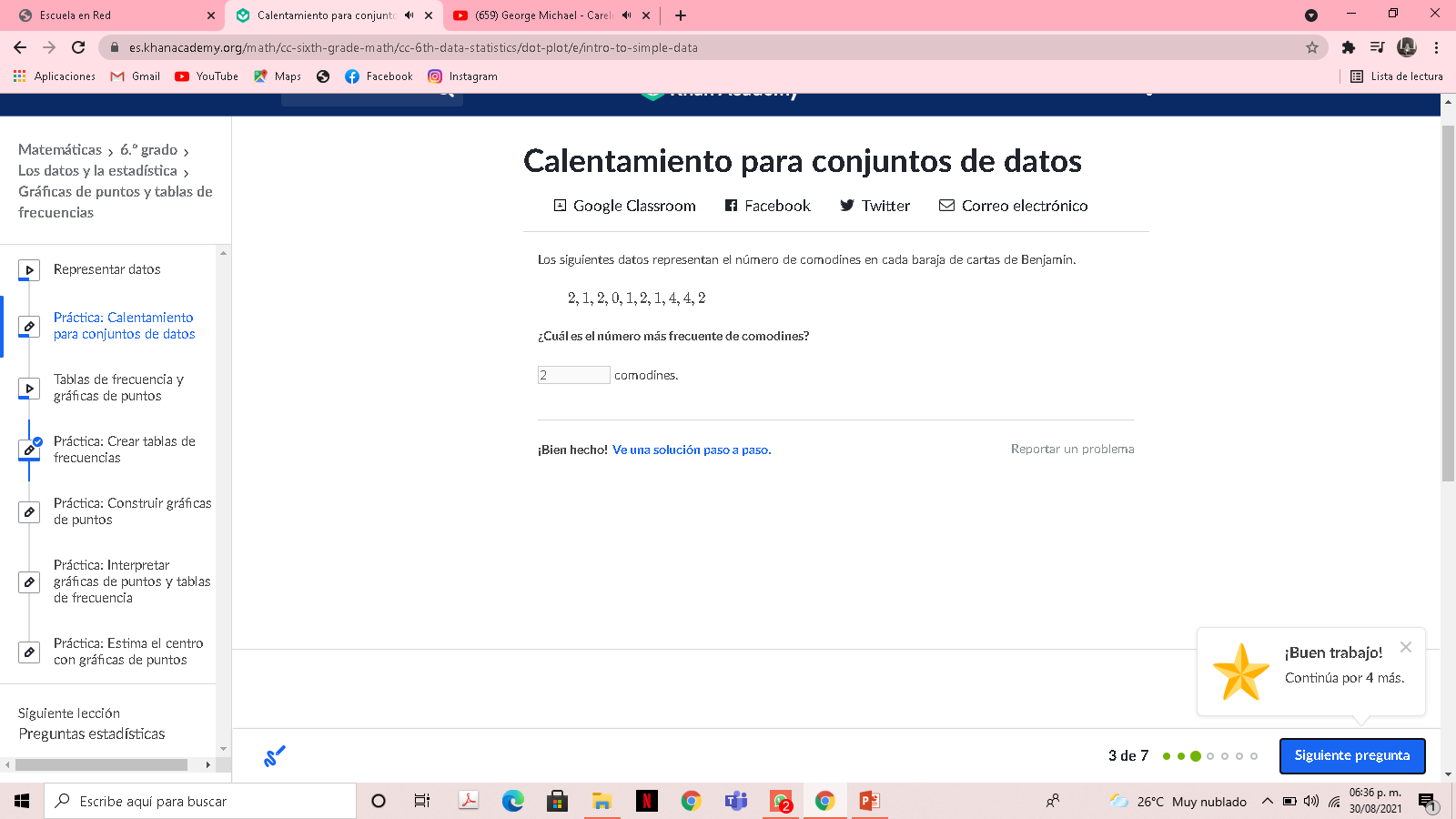 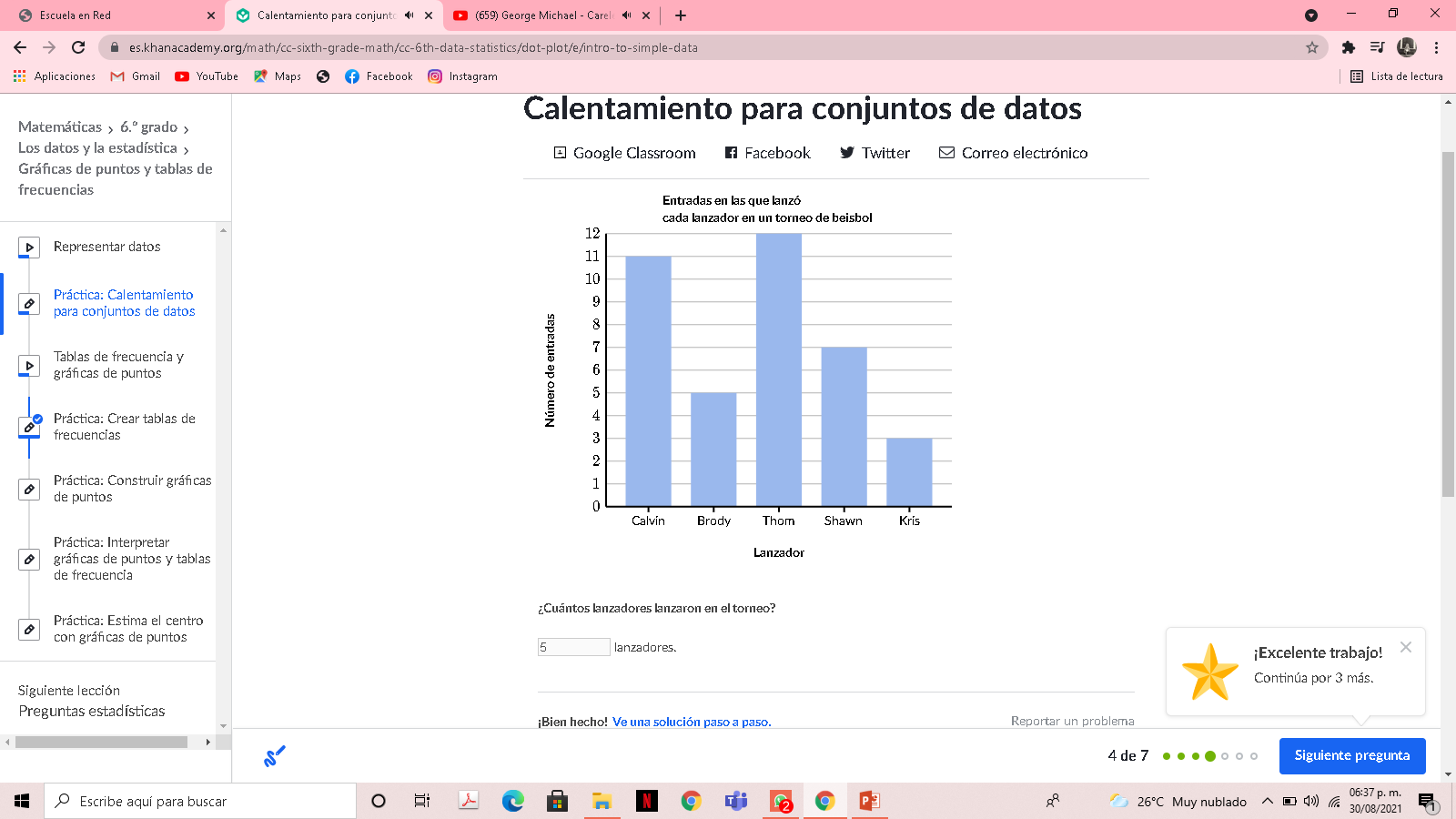 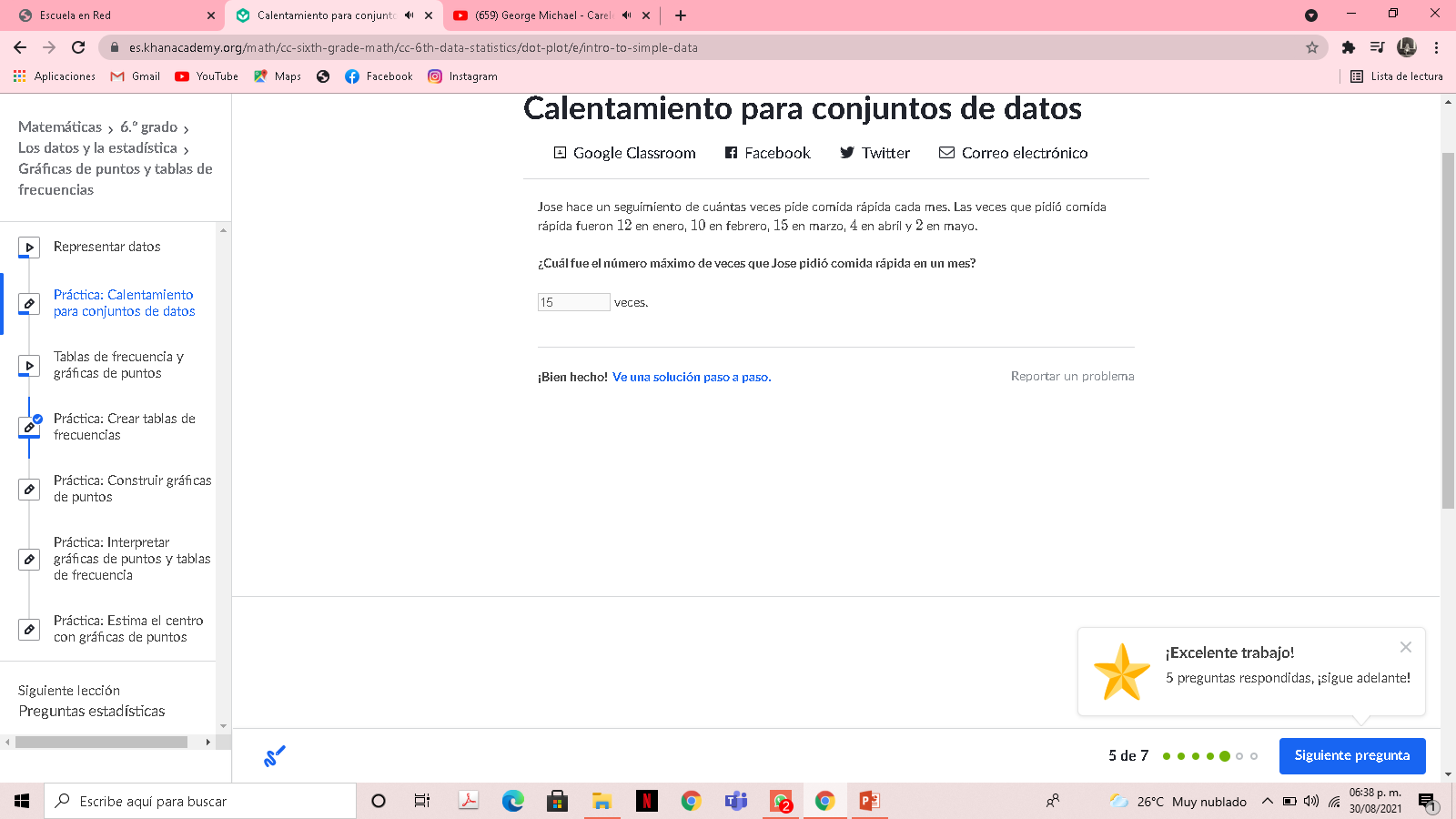 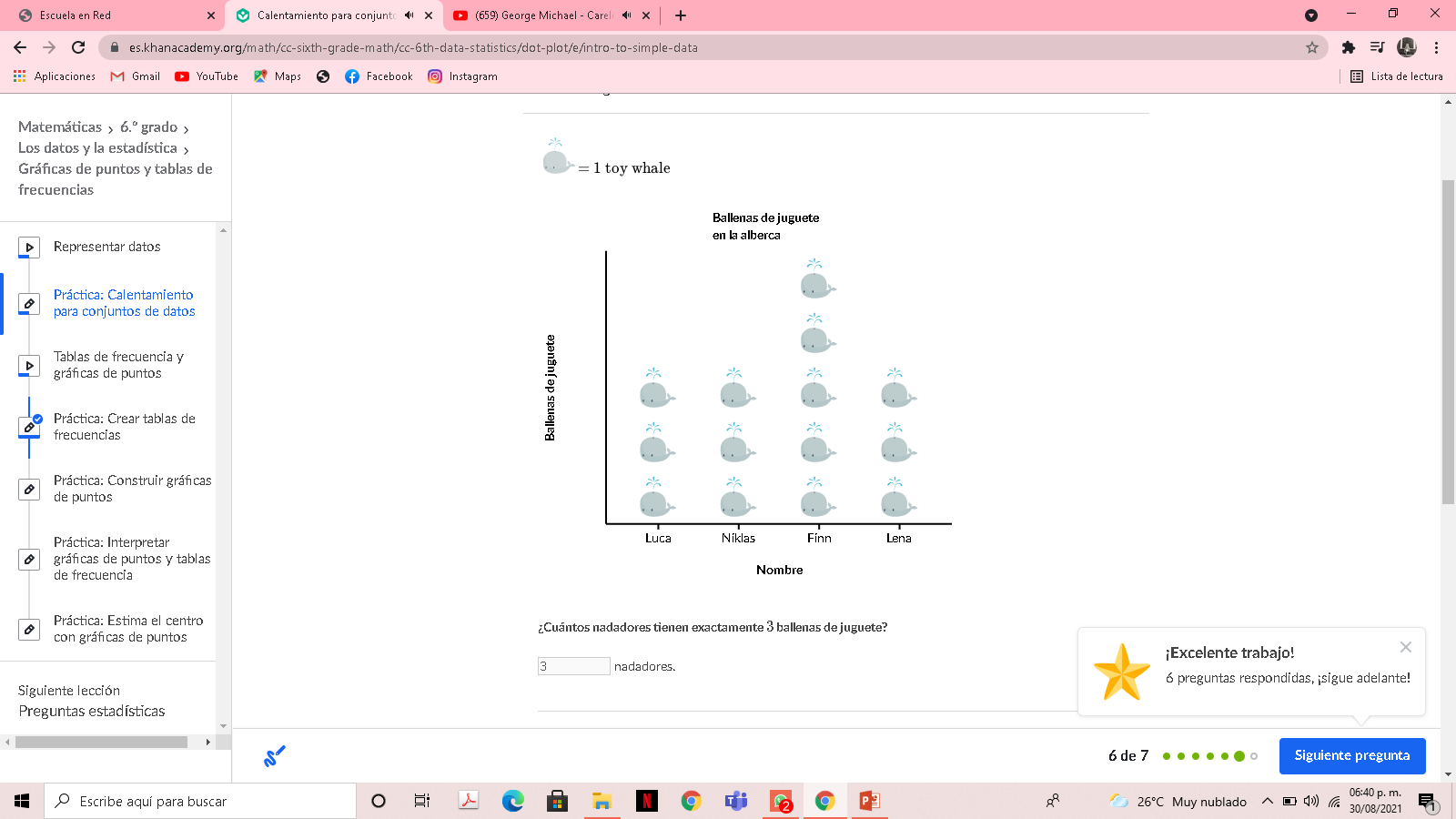 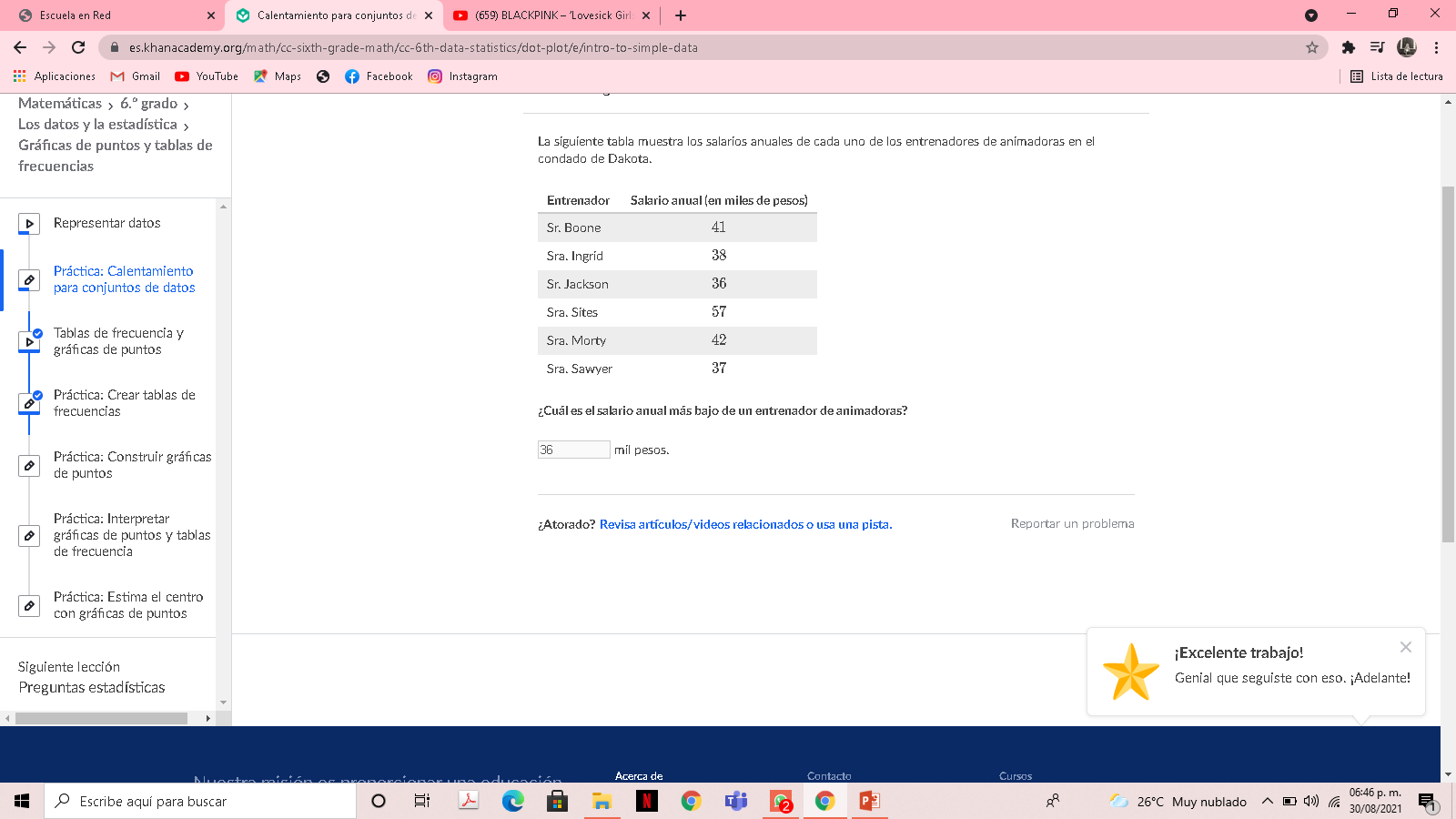 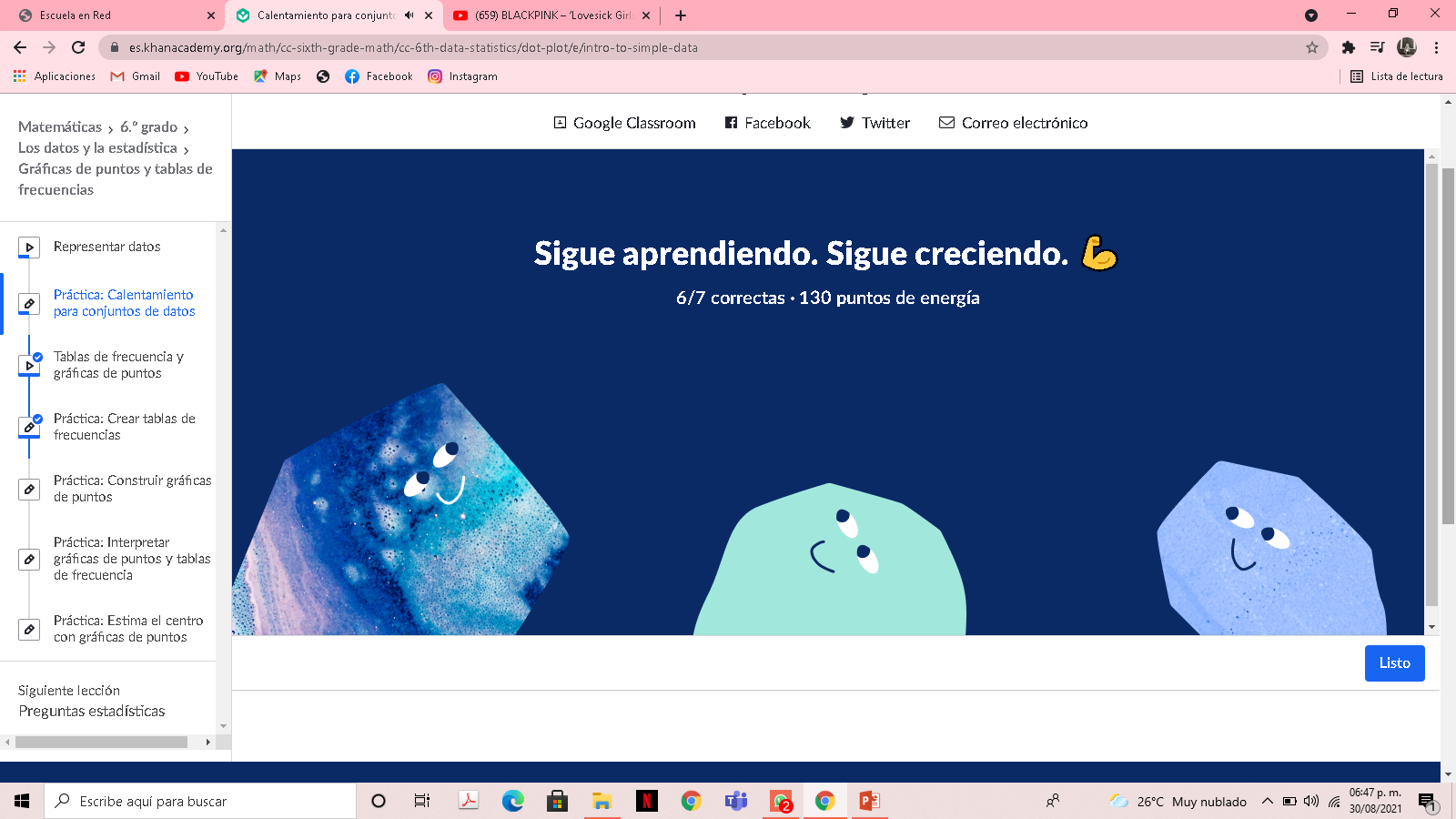 Crear tablas de frecuencia
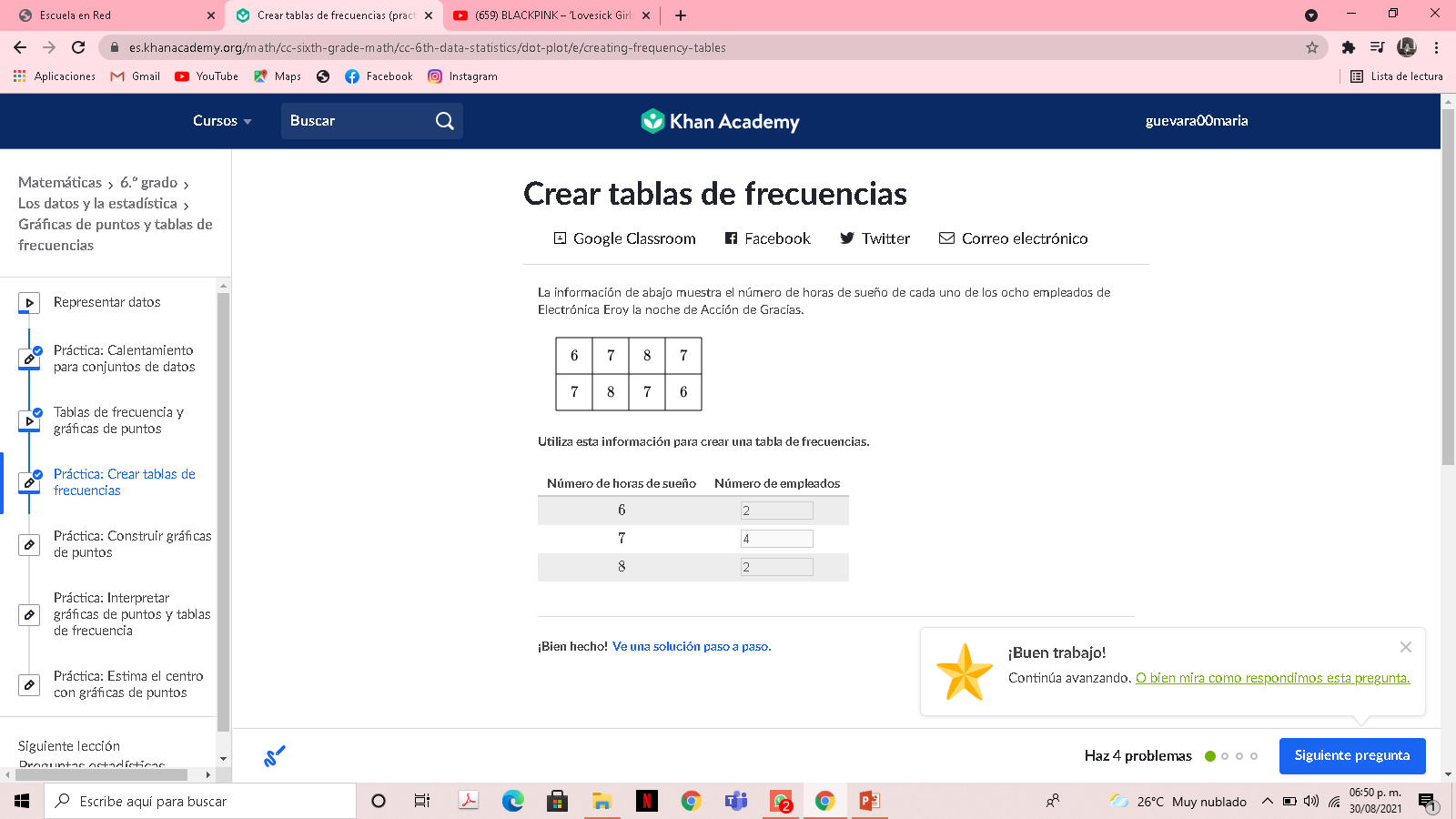 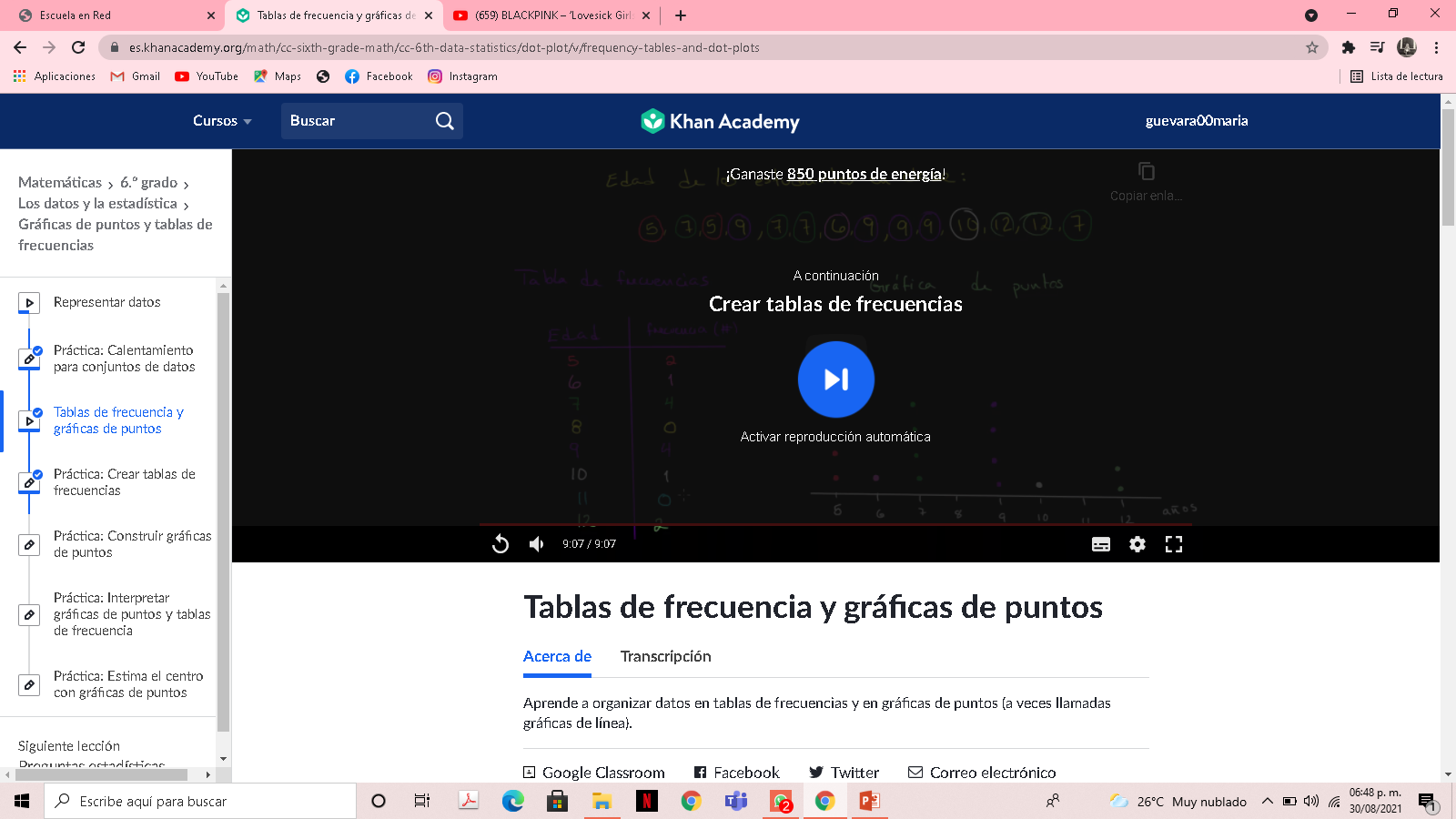 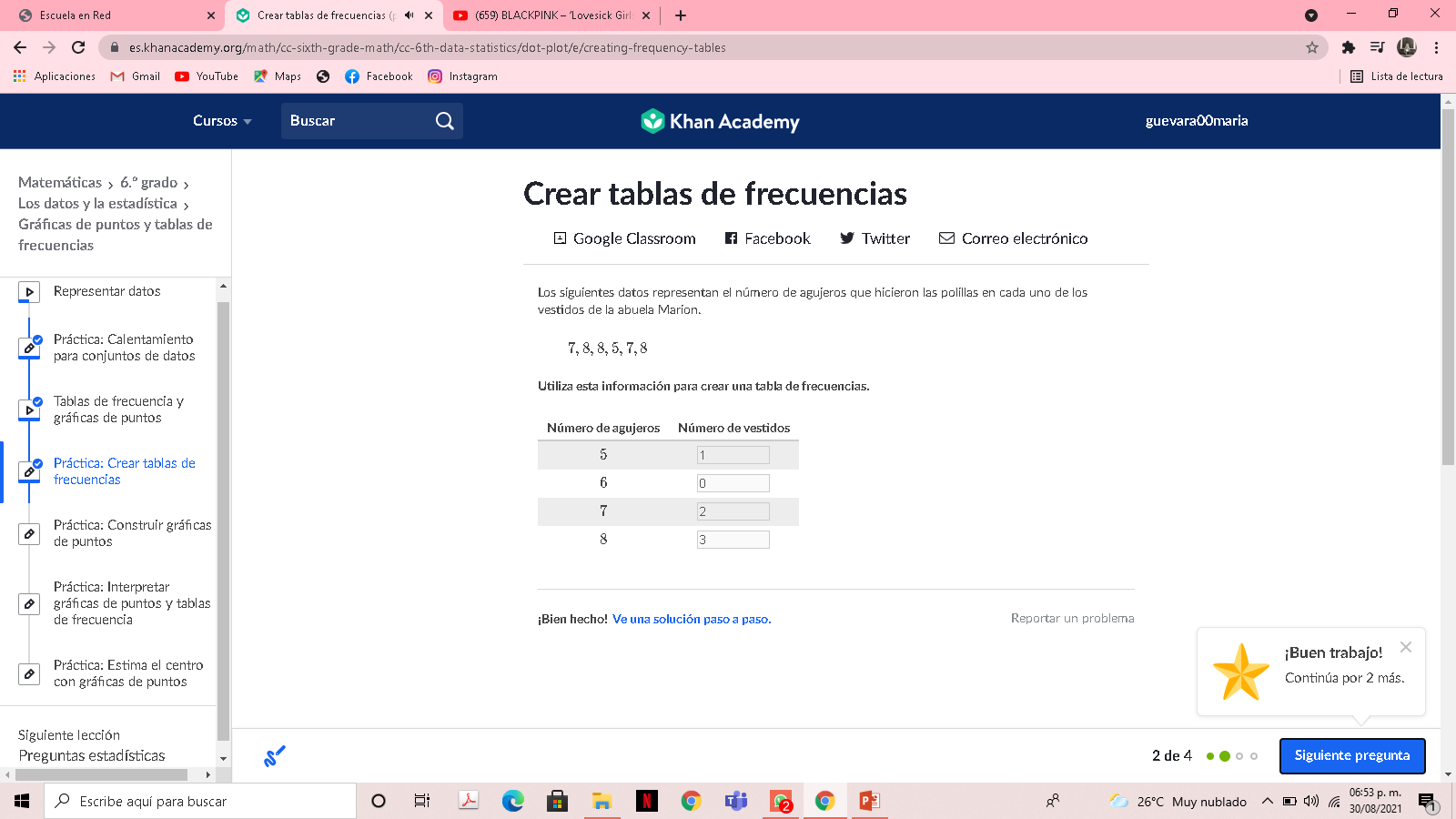 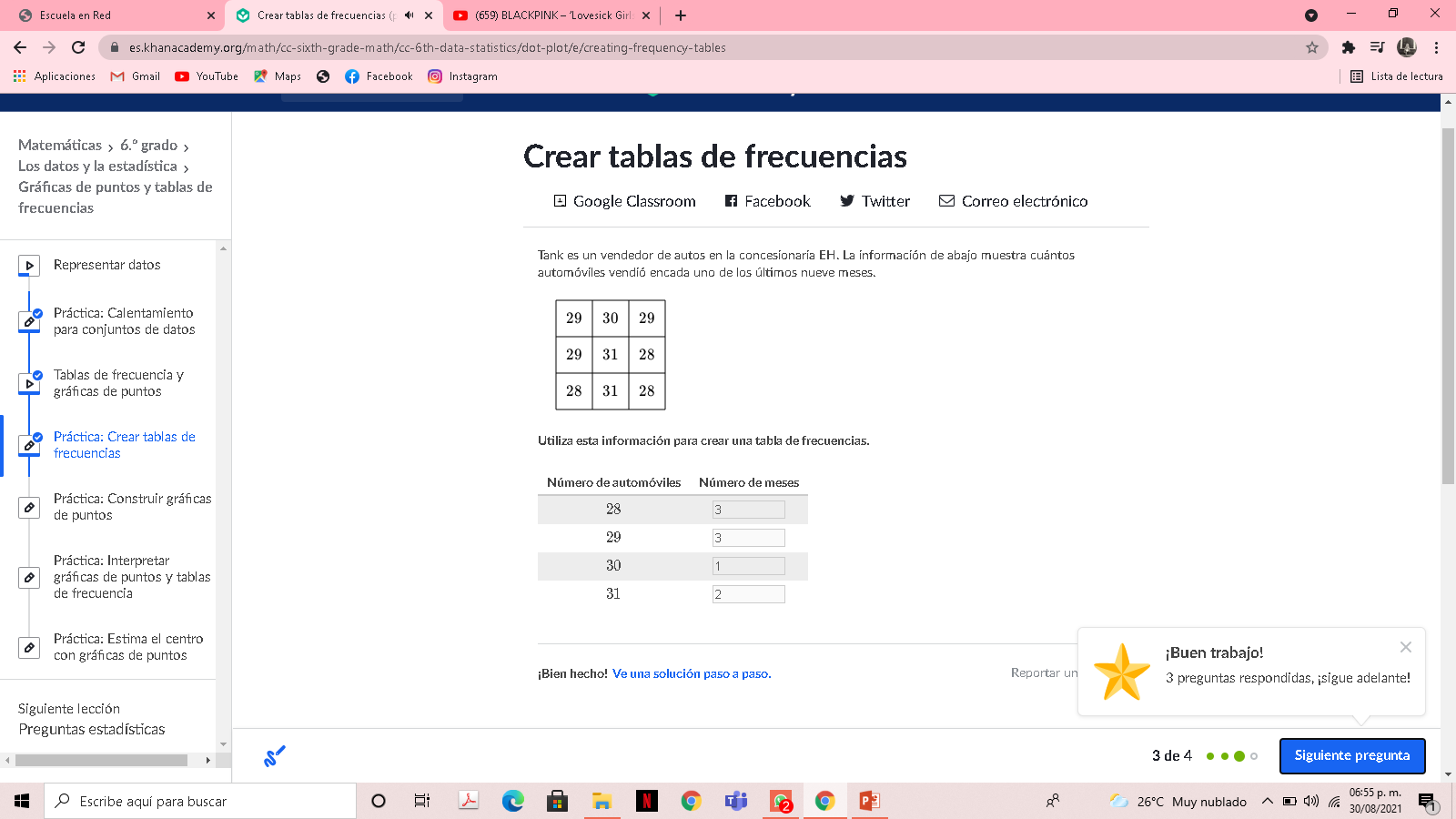 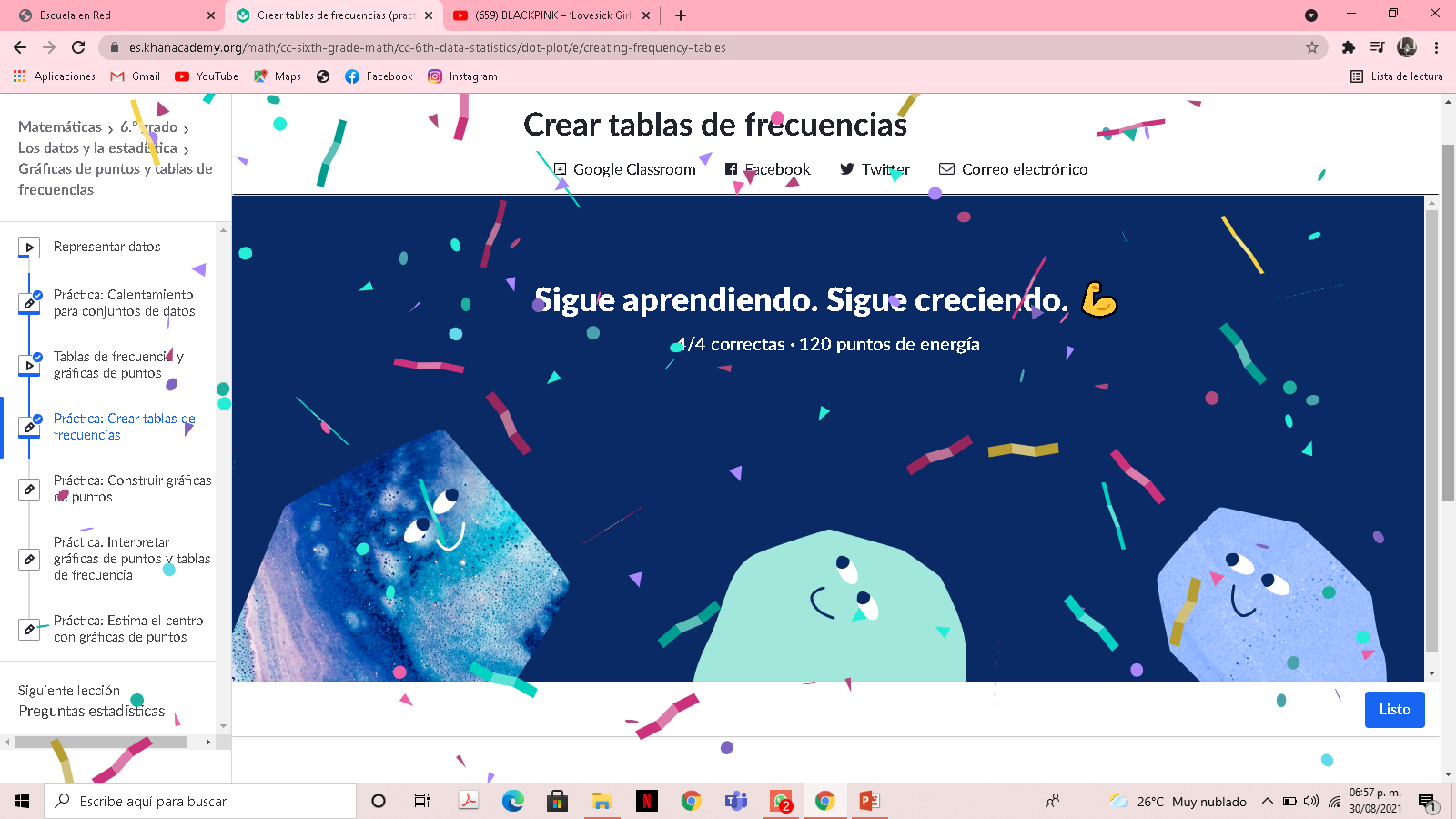 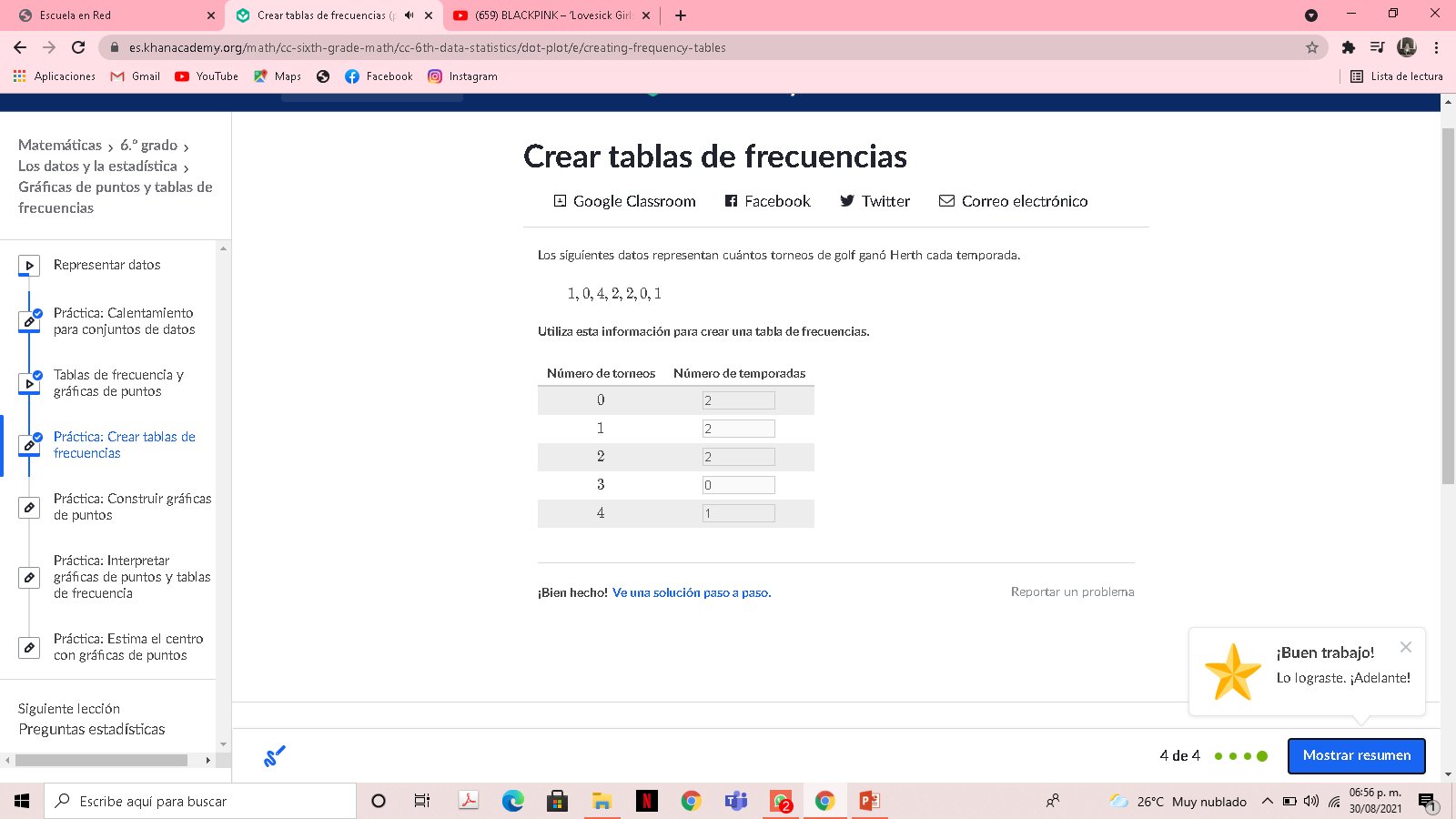 Construir graficas de puntos
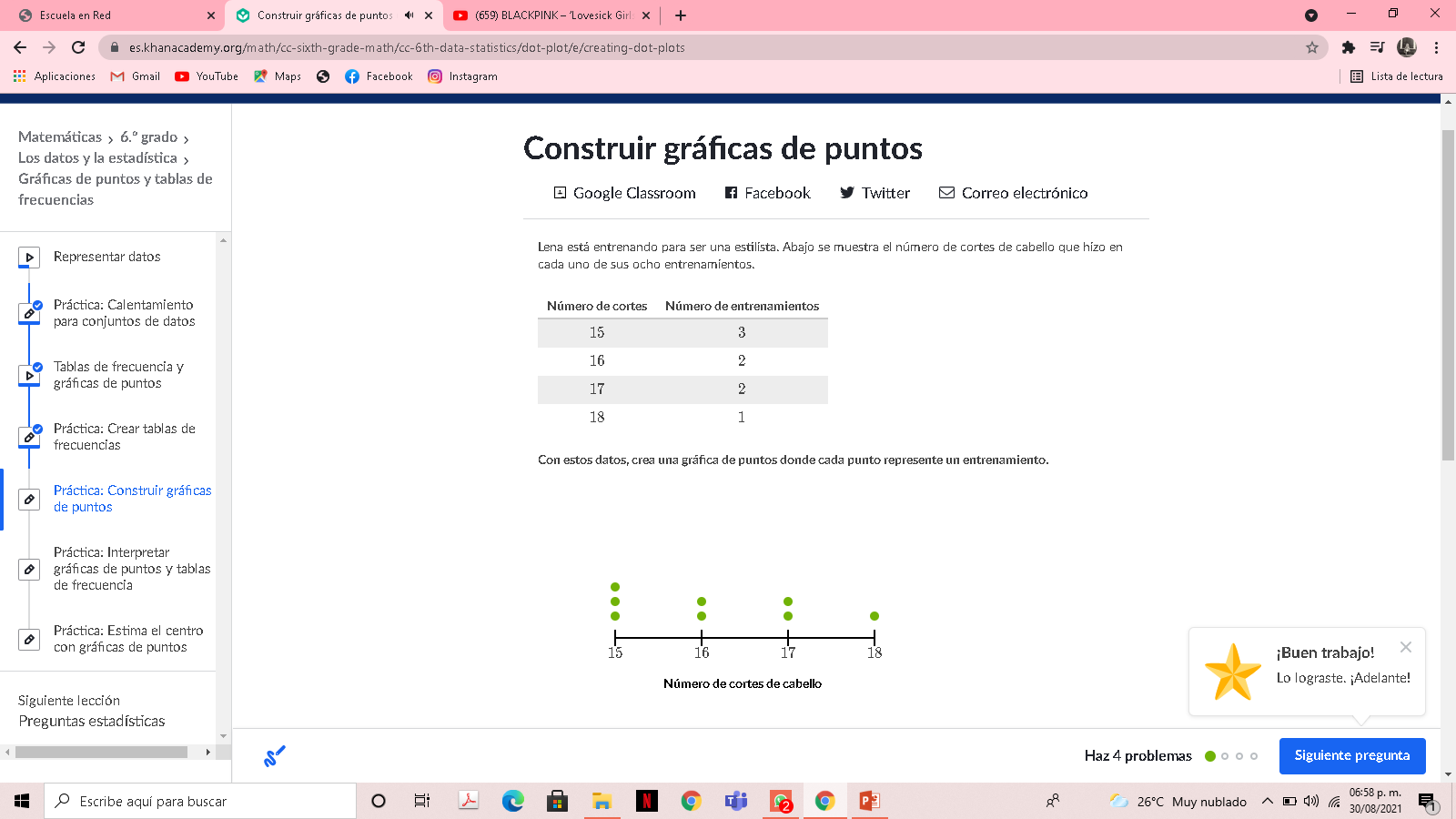 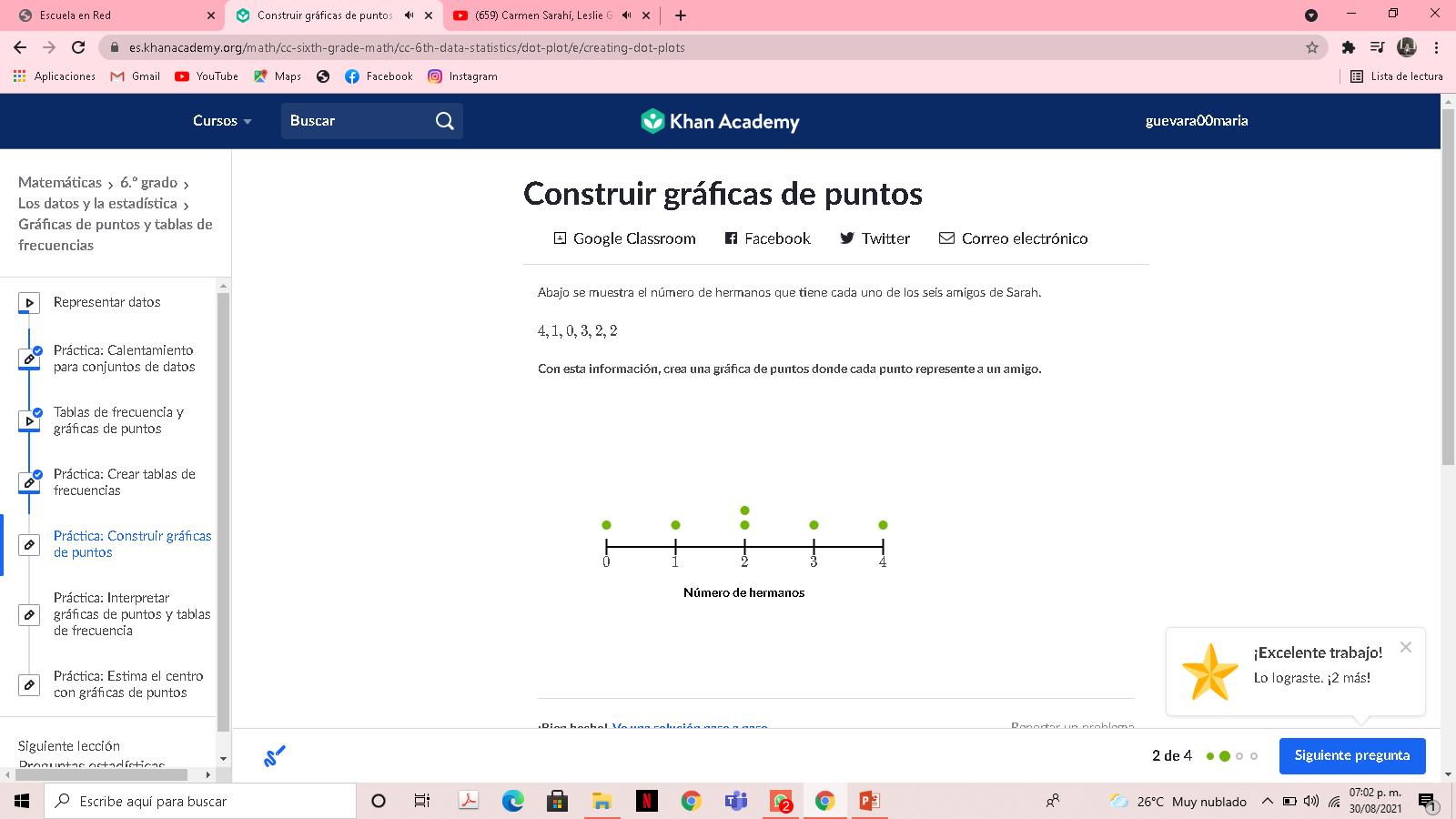 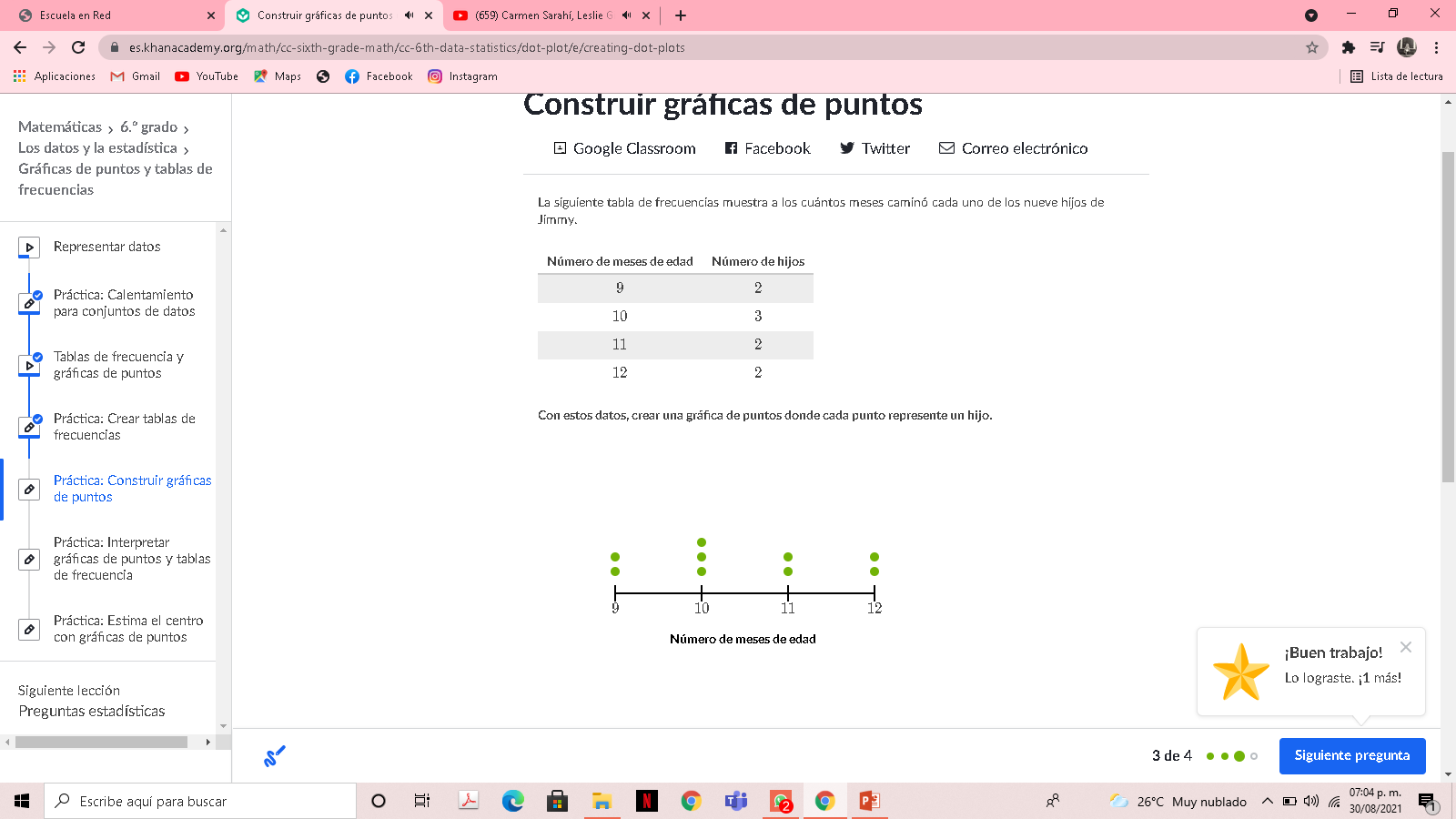 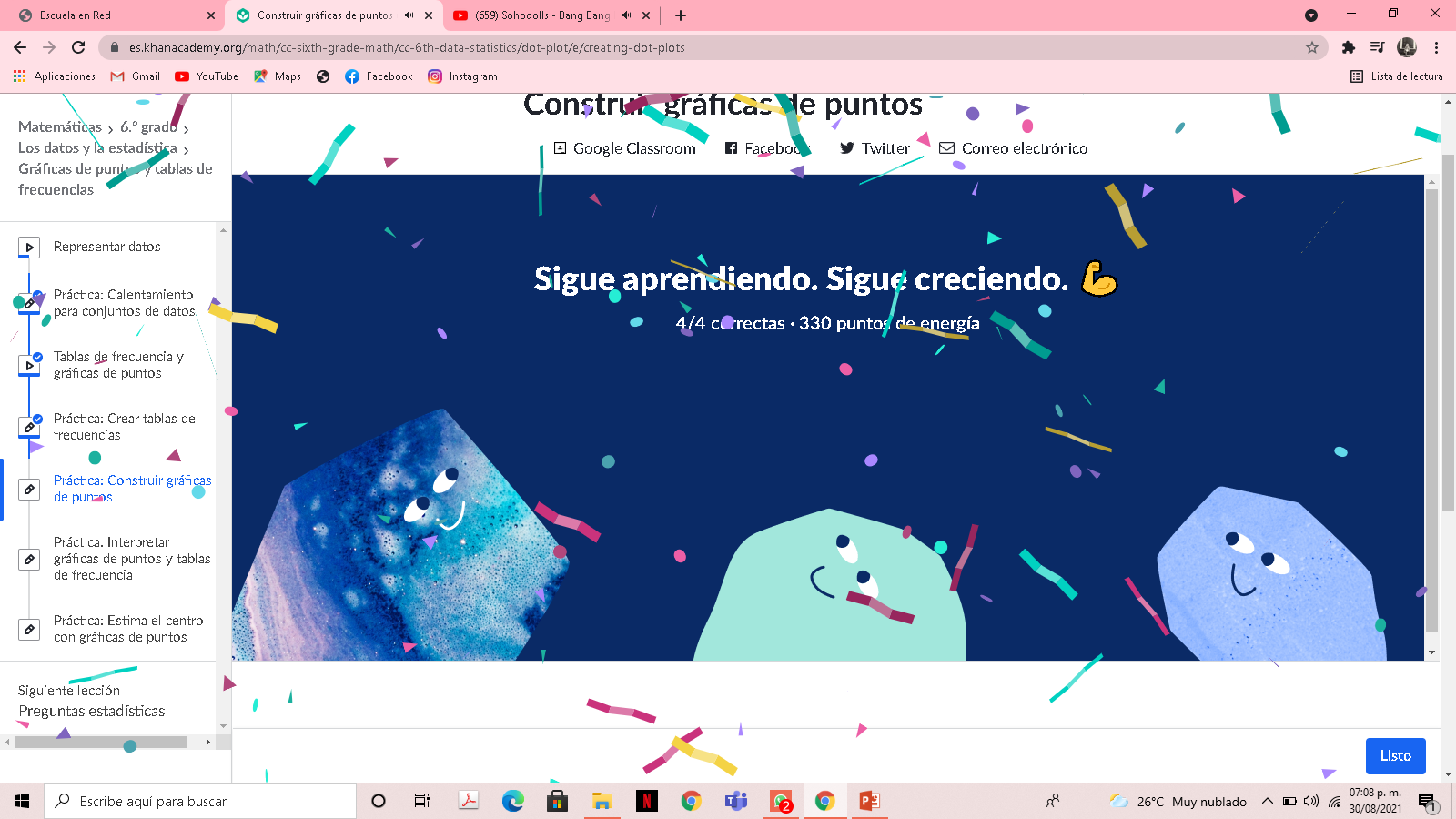 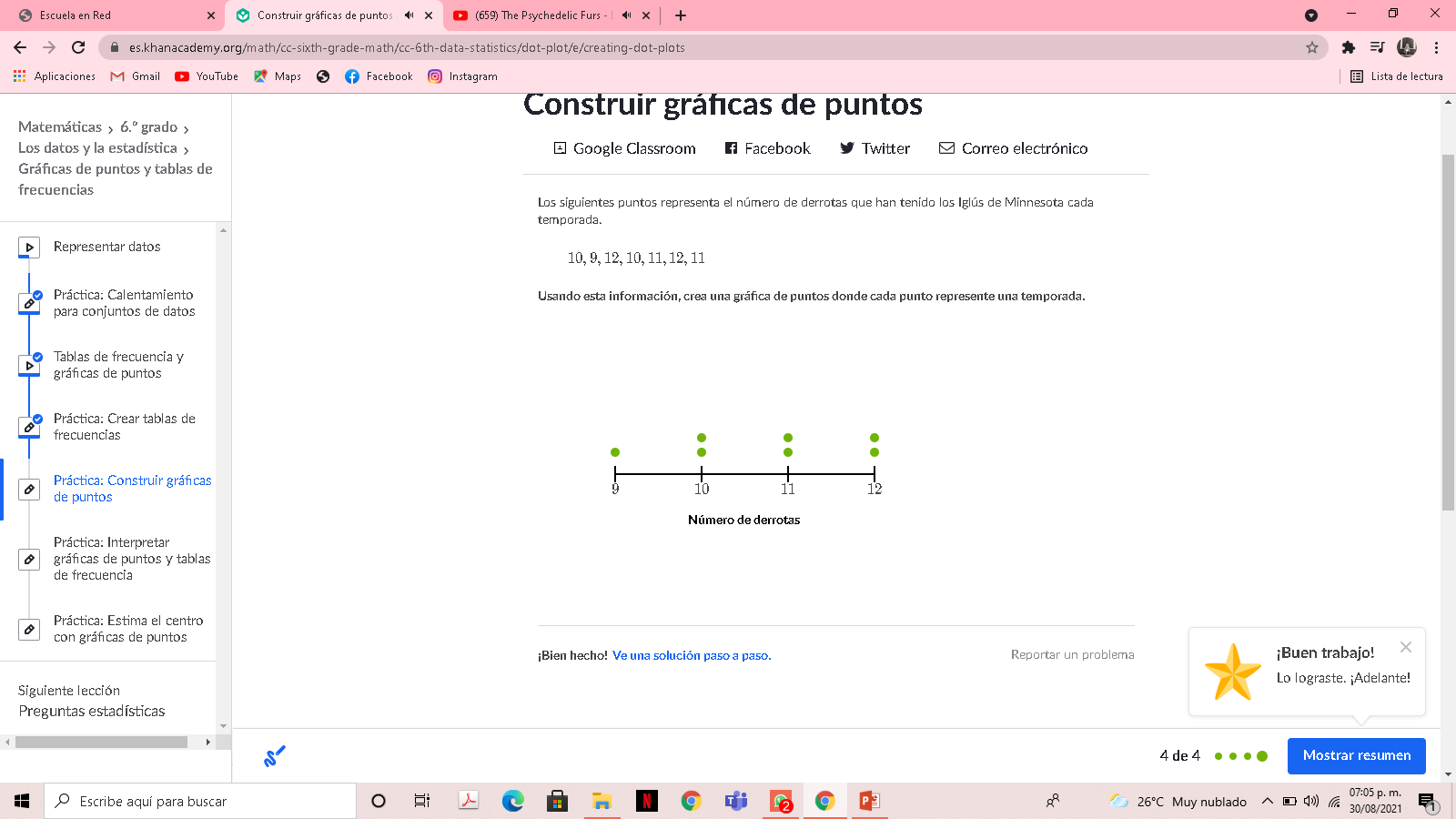 Interpretar gráficas de puntos y tablas de frecuencia
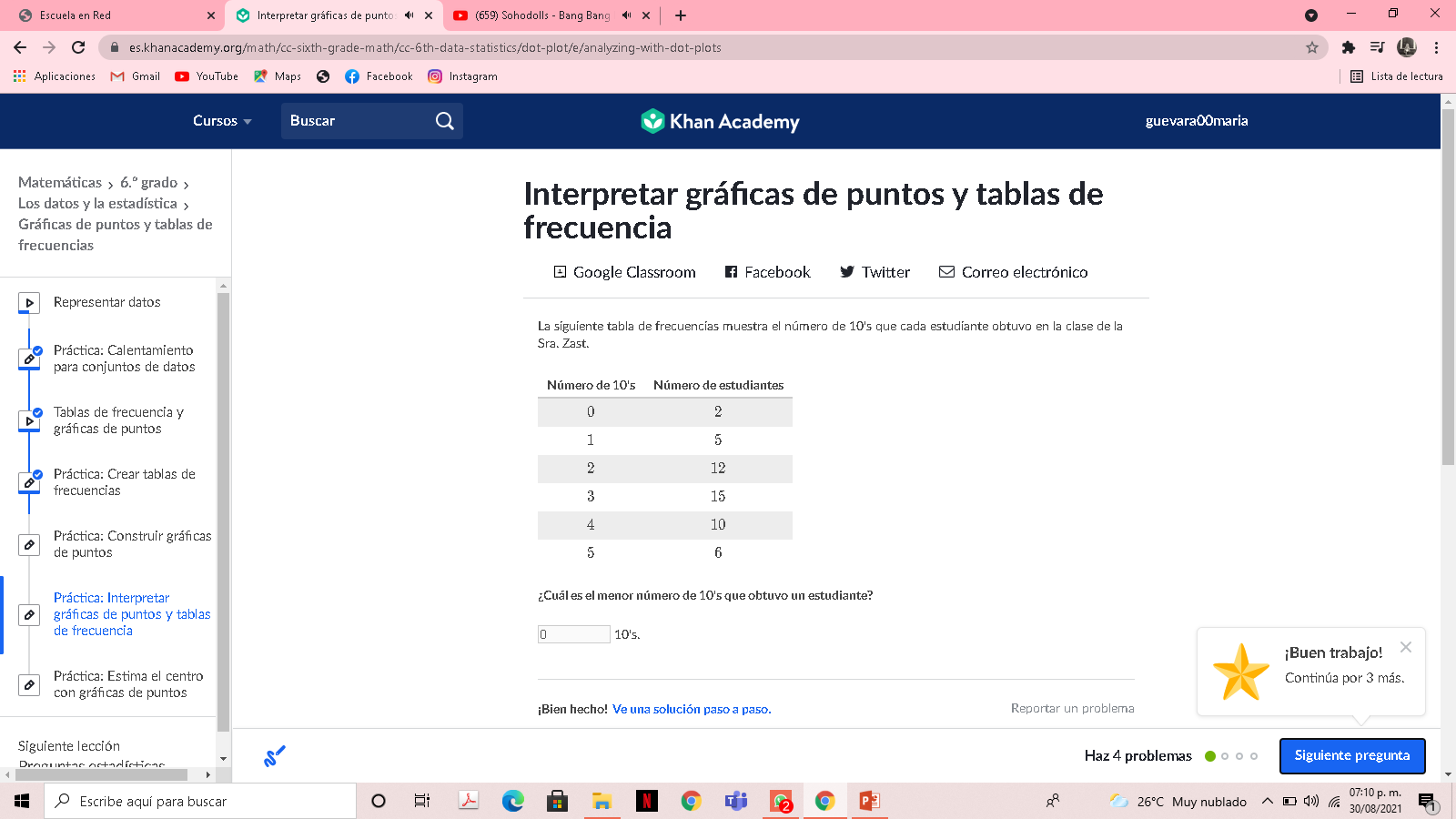 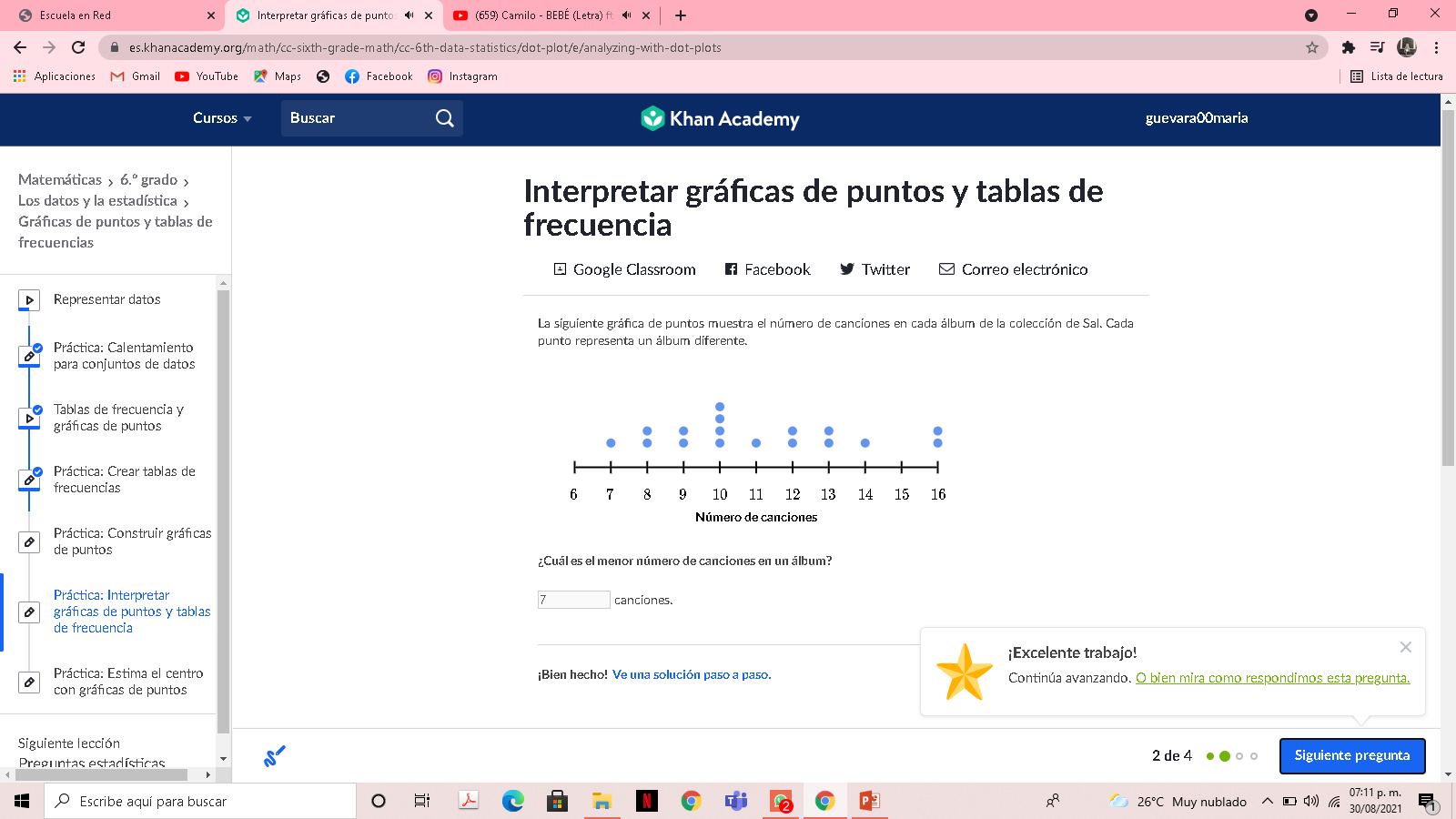 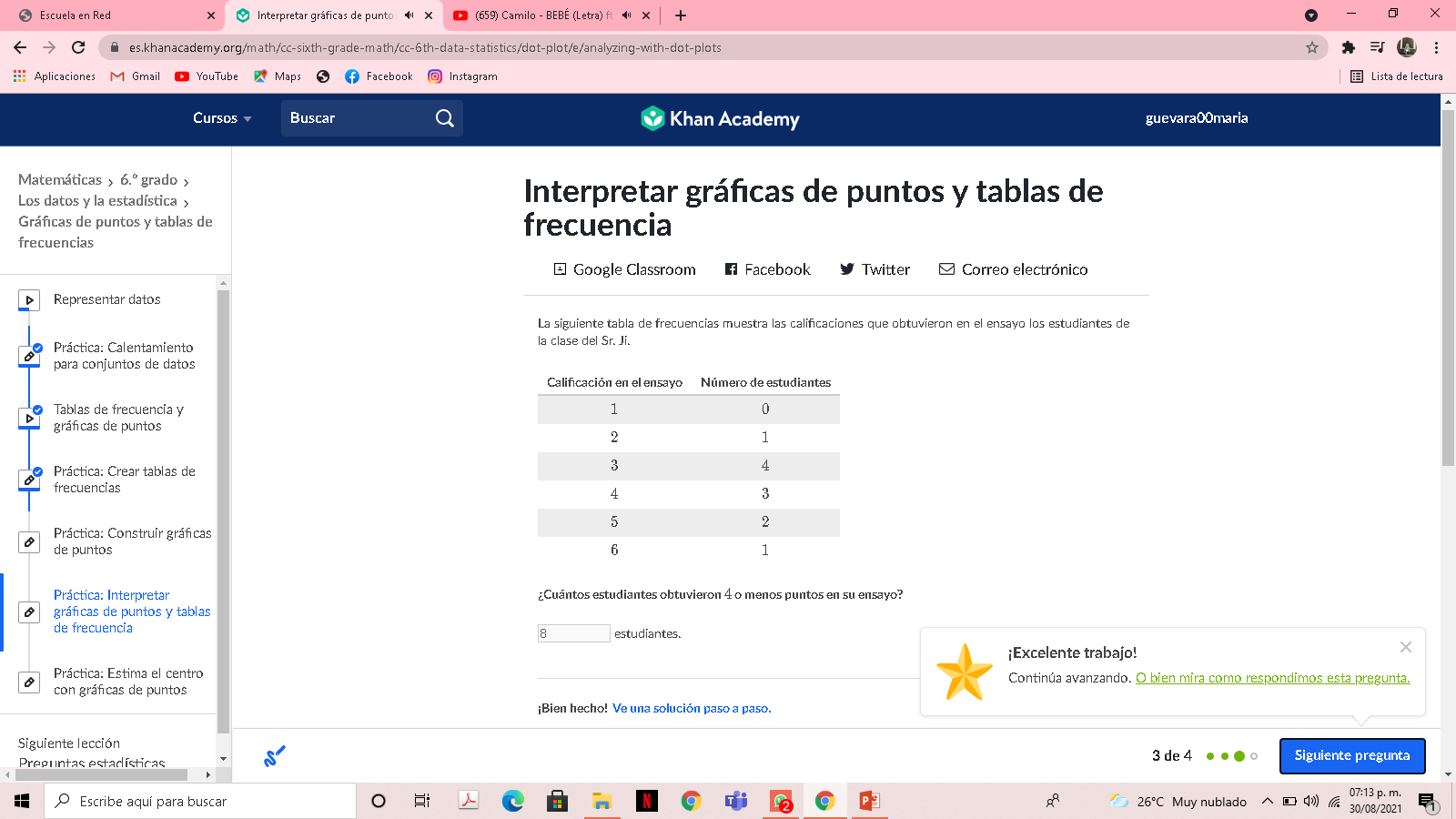 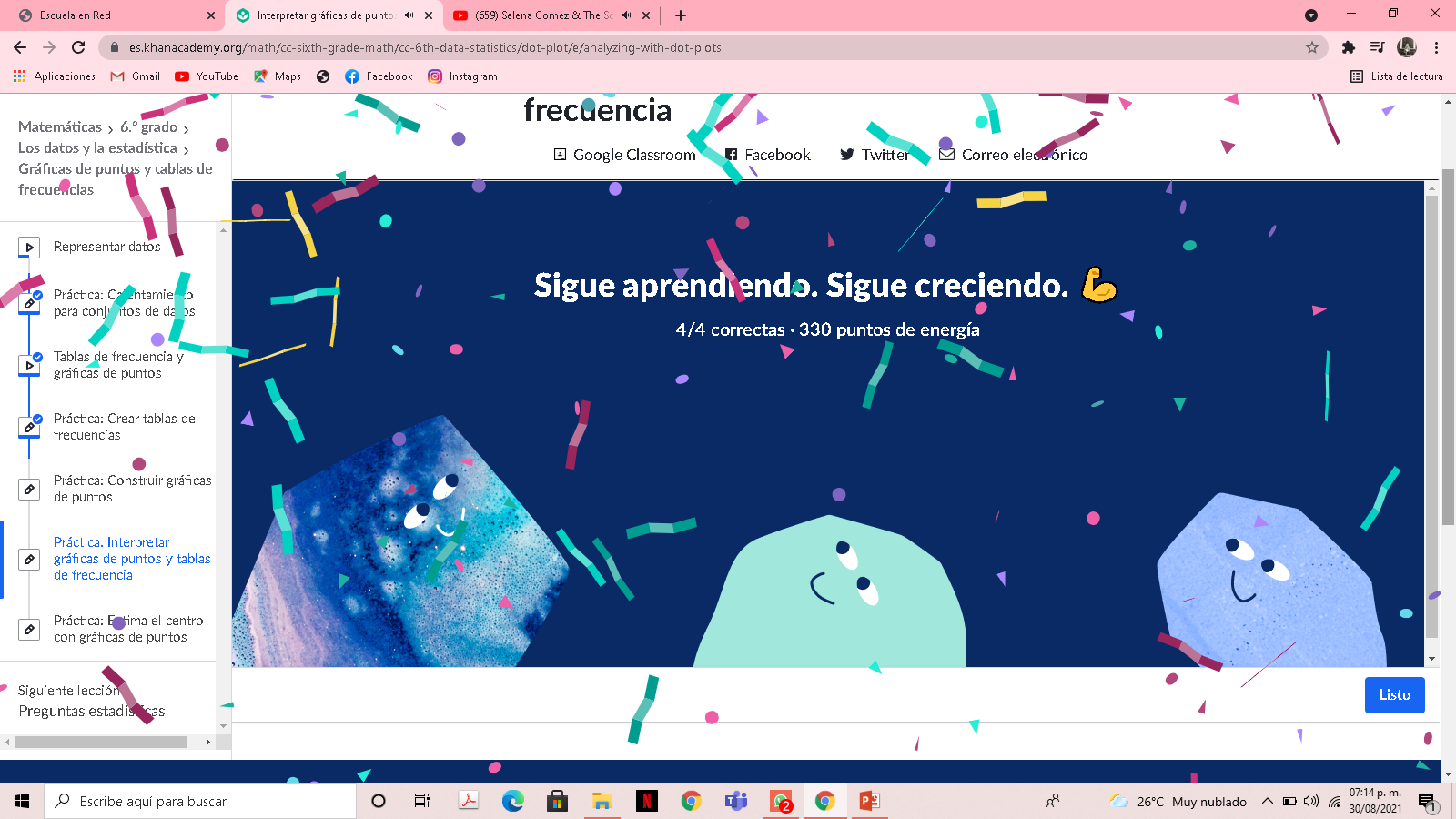 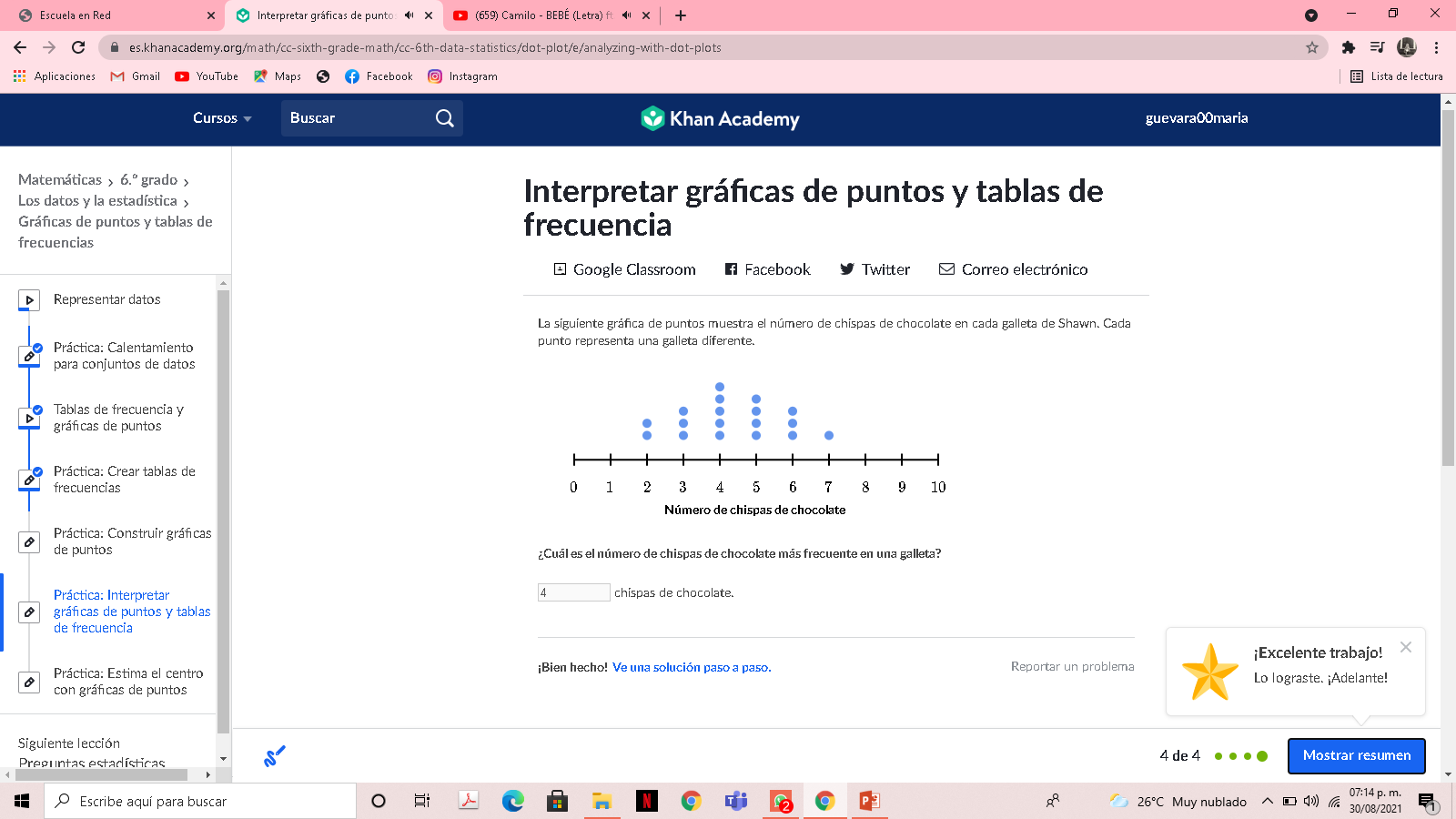 Estima el centro con gráficas de puntos
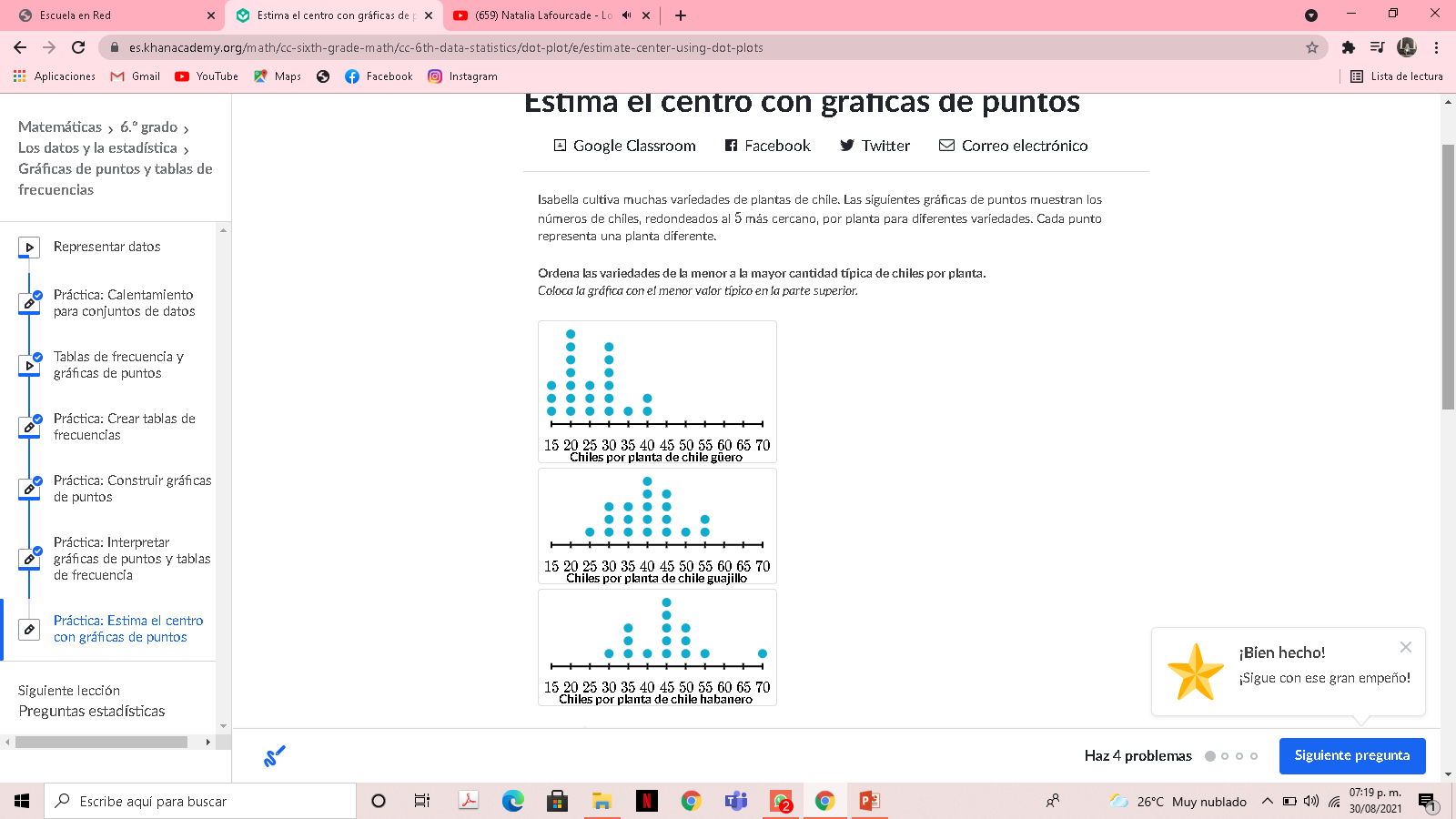 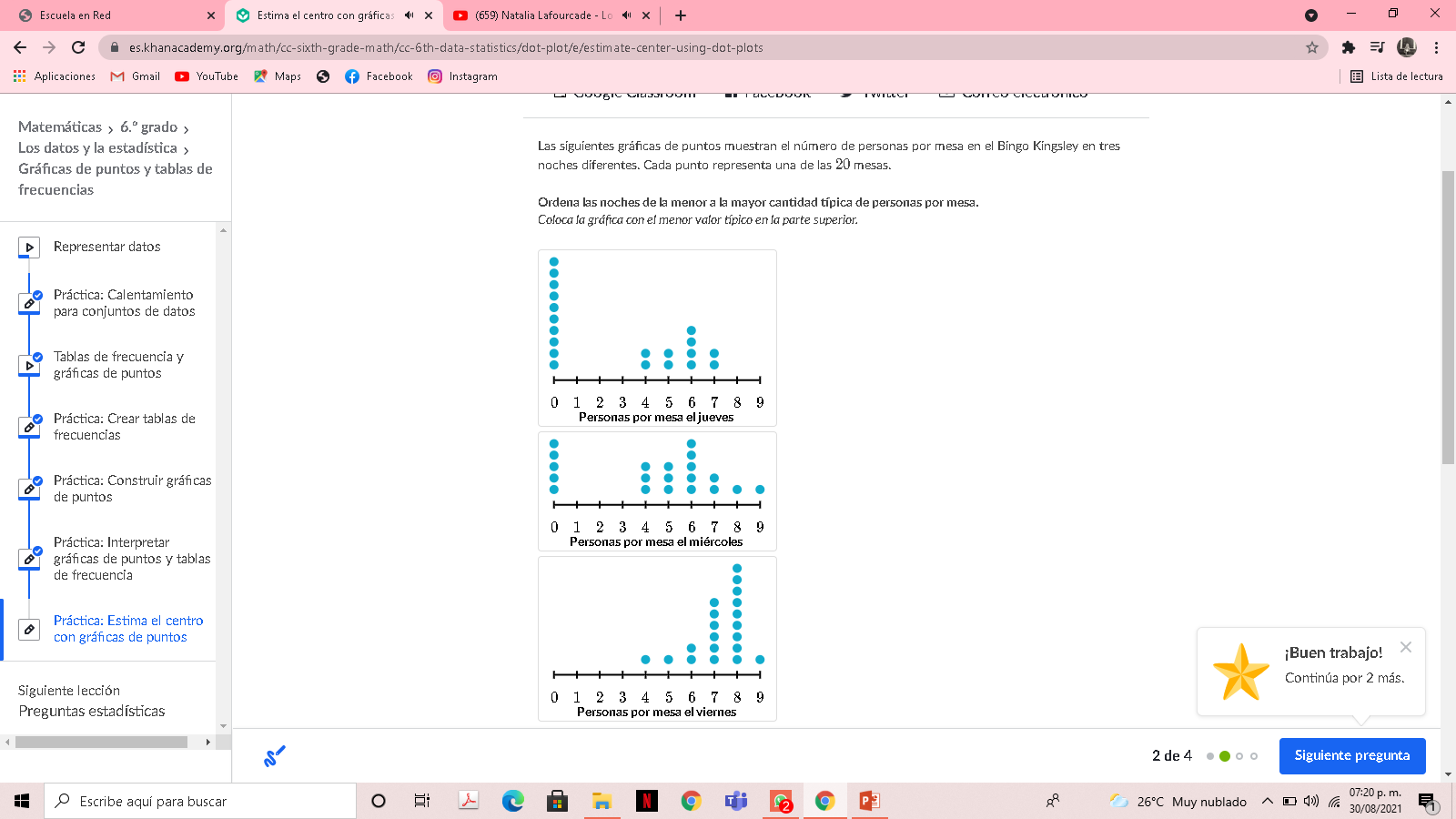 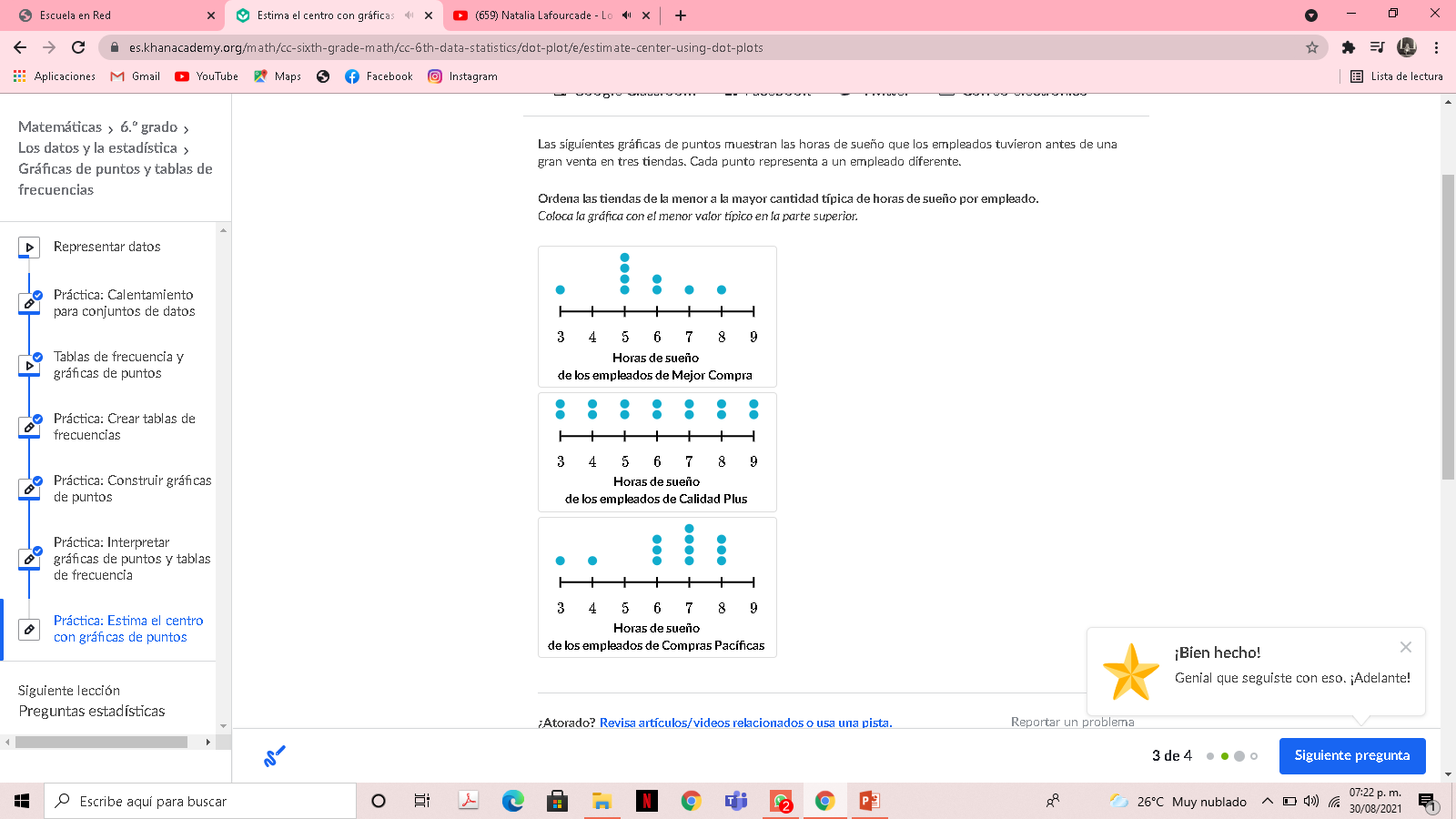 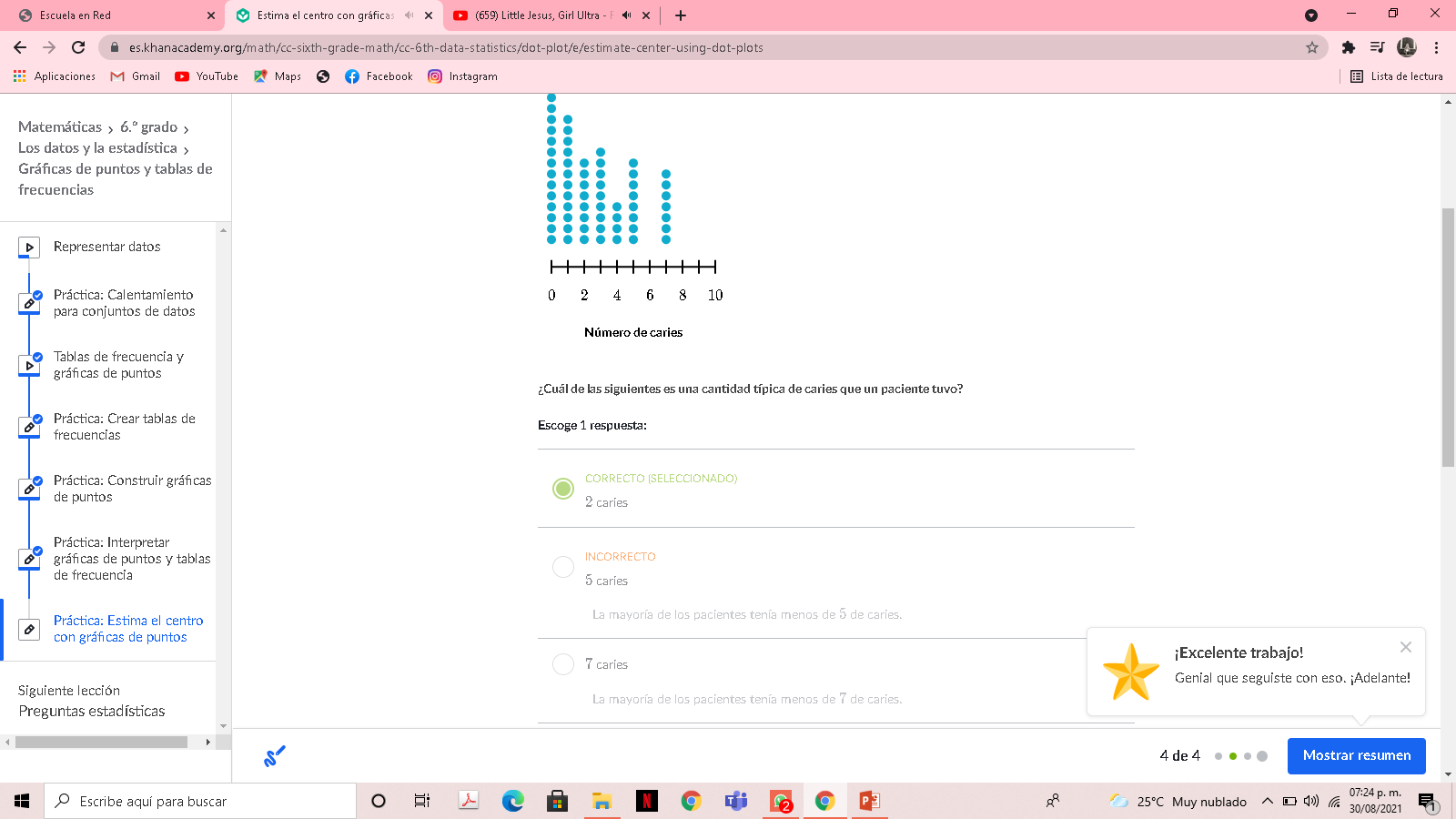 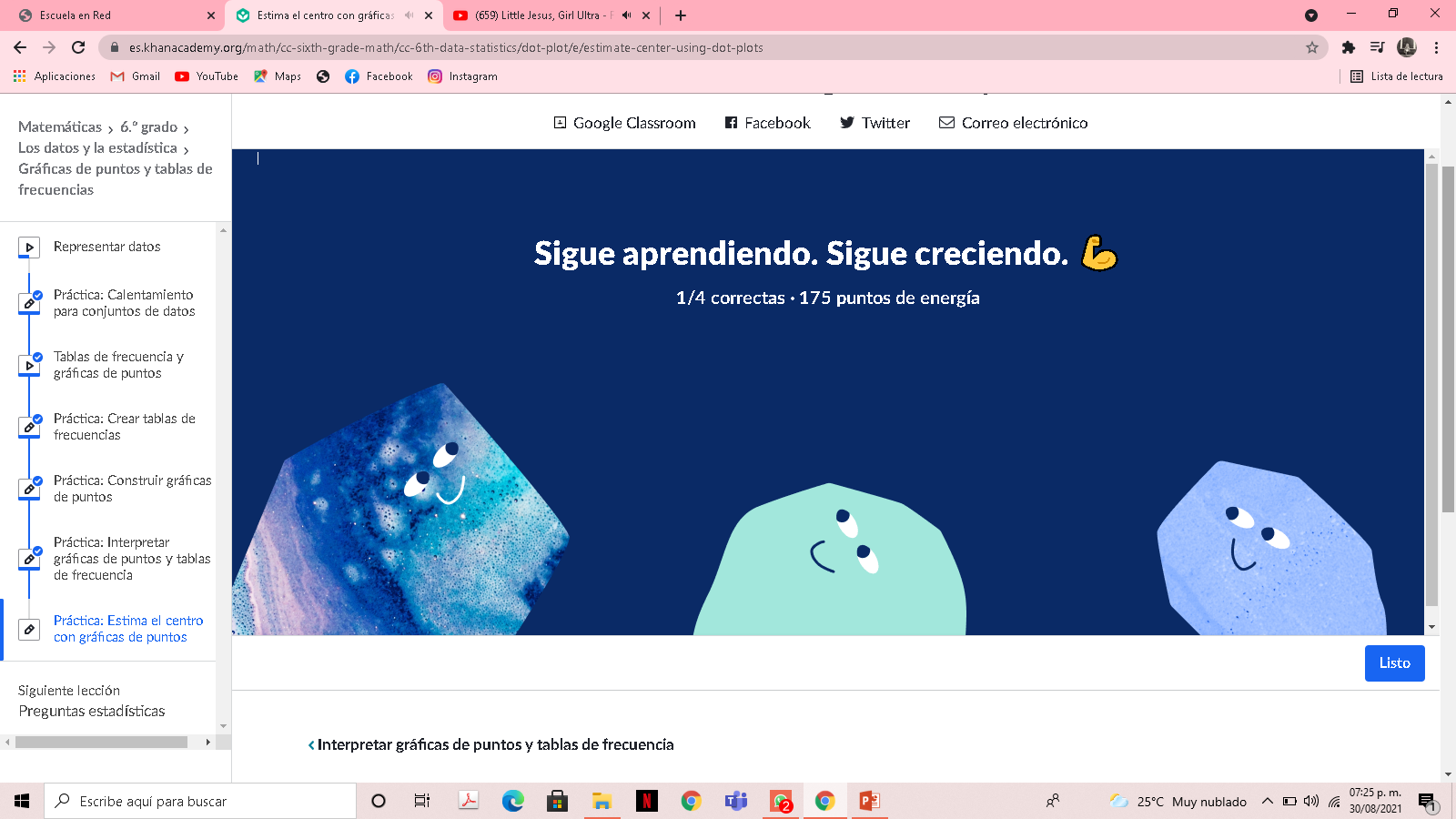 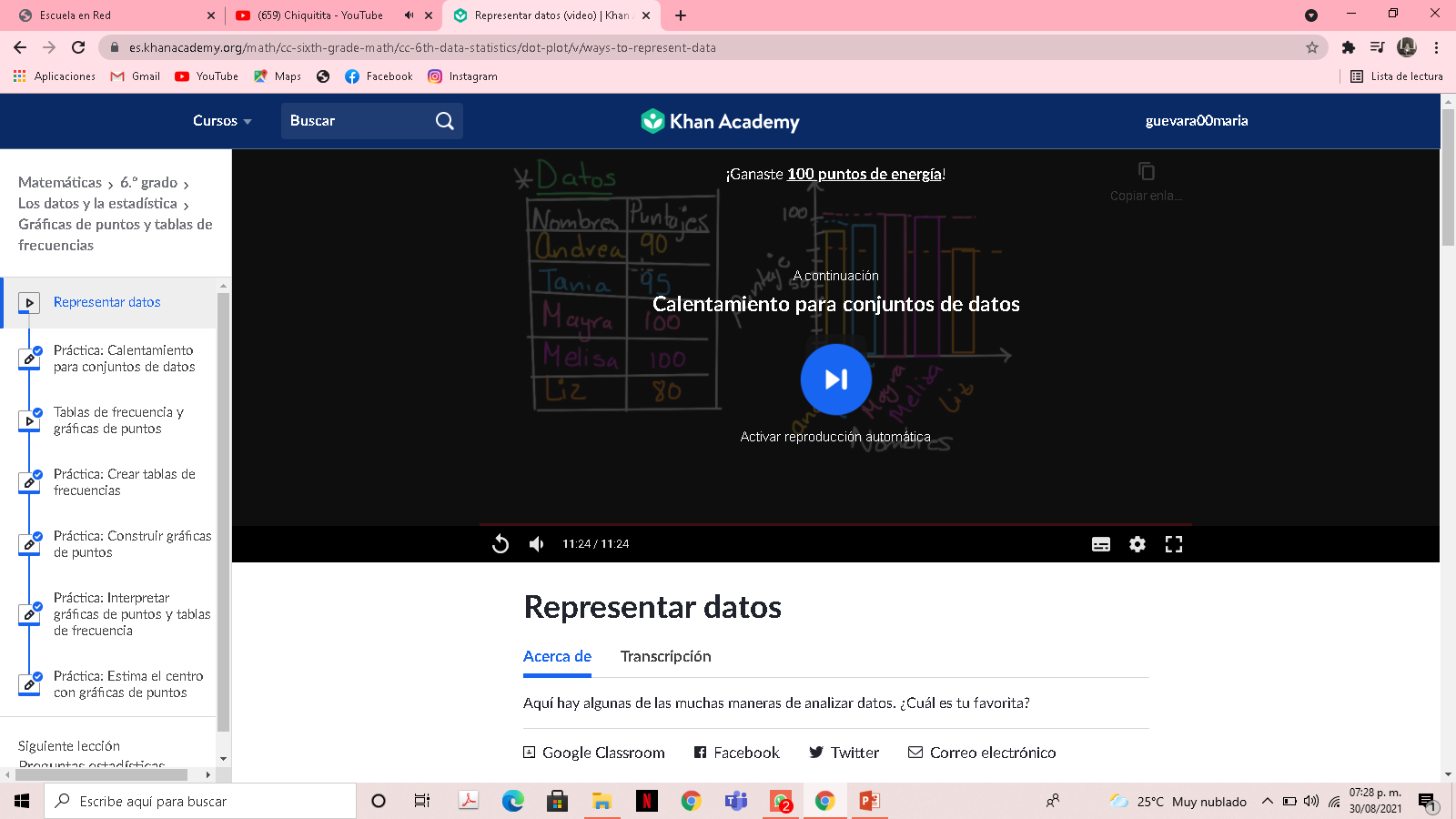